Performance Analysis and Optimizationof Next Generation Wireless Networks
Emmanouil Skondras



Department of Informatics
University of Piraeus
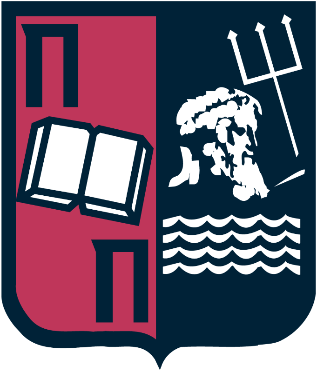 Outline
Introduction.
Background.
Resource Allocation - Scheduling.
Mobility Management.
A Proposed Mobility Management Approach for 5G-VCC Systems.
Conclusion.
2
Introduction
Key enabling technologies for 5G networks.
Cloud Computing (CC).
Fog Computing (FC). 
Mobile Edge Computing (MEC).
Software Defined Networking (SDN).
Ultra Dense Networking (UDN).
Multiple Femtocells.
Macrocells with Massive MIMO (MMIMO).
Multiple mobile users with increased communication needs.
Requirement for optimal manipulation of:
Communication resources (scheduling).
Users mobility.
Thesis Scope
3
Resources Manipulation - Scheduling
4
Scheduling Strategies for LTE-A Pro
In LTE info is transmitted in 10ms frames. 
Each frame is spit into 10 sub-frames of 1ms TTI.
Each TTI consists of resource blocks (RBs) - the minimum allocation unit.
A scheduler assigns an RB to the user with the biggest metric.
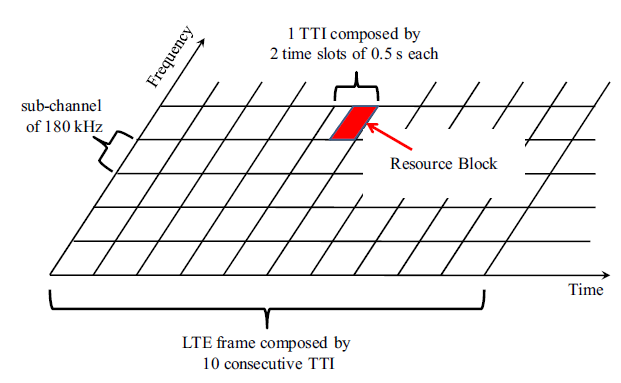 5
Scheduling Strategies for LTE-A Pro
Several downlink packet schedulers have been proposed in the current literature. 
Resource Blocks (RBs) are allocated to users.
The minimum allocation unit.
They can be classified into two groups: 
Non-QoS aware. 
Does not take into account parameters that affect the service quality.
QoS aware.
Considers the specific constraints of each service.
6
Non-QoS aware schedulers
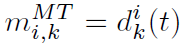 Maximum Throughput (MT)
Proportional Fair (PF)
Throughput to Average (TTA)
Blind Equal Throughput (BET)
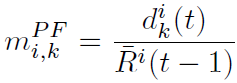 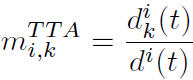 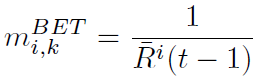 7
QoS aware schedulers
Modified Largest Weighted 
    Delay First (M-LWDF)

LOG RULE

EXP RULE



Exponential/PF (EXP/PF)
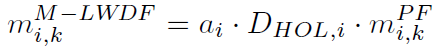 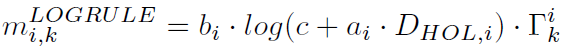 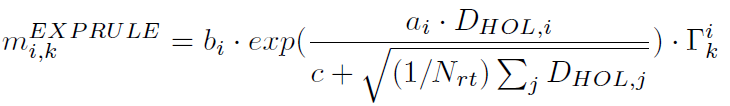 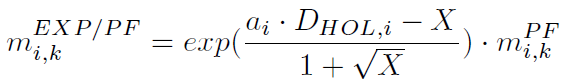 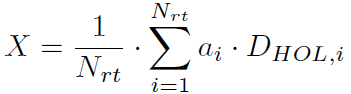 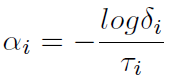 DHOL,i: Head of line delay.
bi and c: Configurable parameters.
Γik: Spectral efficiency for the ith flow on the kth RB.
δi: Target packet loss ratio.
τi: Delay constraint. 
Nrt: The number of active real time flows.
8
QoS aware schedulers
Frame Level Scheduler (FLS)
Two level QoS aware strategy. 
Upper Level 
Estimates the ui(x) quota of data that the ith real time flow must transmit at the xth frame to succeed its QoS constraints. 
Lower Lever
Uses the PF metric to allocate RBs to flows
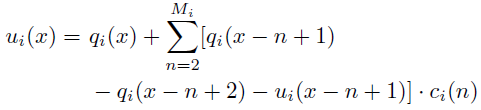 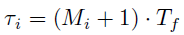 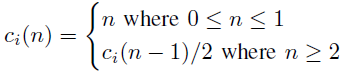 qi(x): Queue length in the xth frame. 
Mi: the number of coefficients used.
ci(n): The nth coefficient value. 
τi: The target delay.
9
The Proposed FLS Advanced (FLSA) Scheduler
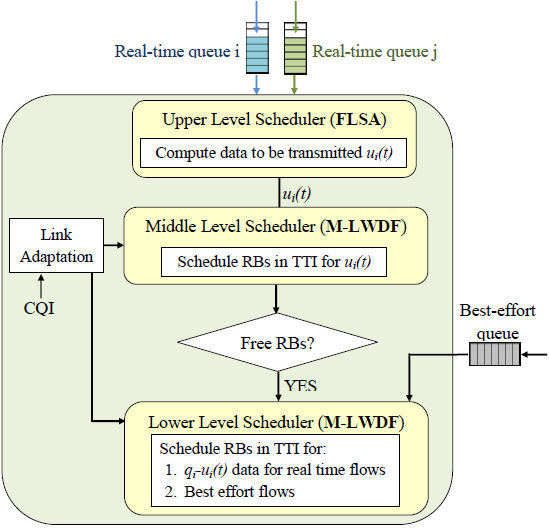 It has been built on three distinct levels. 
Real time flows receive higher priority  than the best effort ones.
Because of their strict service constraints that must be fulfilled.
10
The Upper Level of the Scheduler
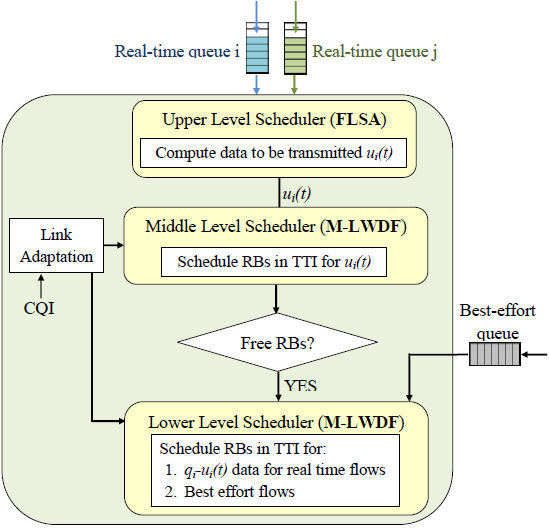 Uses the formula of FLS.
To estimate the quota ui(t) of data that the ith real time flow should transmit in each tth TTI, to satisfy its QoS constraints. 
ui(t) quota is estimated in each tth TTI of a frame.
Whereas in FLS it is estimated once at the beginning of each kth  frame.
In FLS, when a real time flow transmits its ui(k) quota of data:
It loses the opportunity to continue the transmission until the beginning of the next frame.
The FLSA provides more resources to real time flows that have remaining data for transmission.
11
The Middle Level of the Scheduler
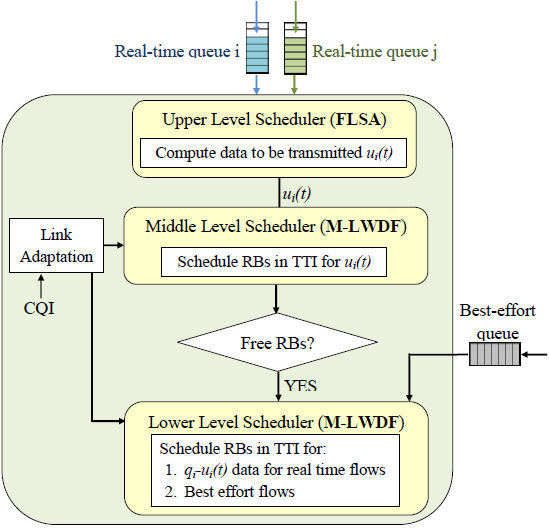 The use of the QoS aware M-LWDF scheduler: 
Realizes improved resource distribution among the real time flows.
In comparison with the FLS scheduler which at the second level uses the non-QoS aware PF algorithm.
12
The Lower Level of the Scheduler
Allocates the remaining RBs of each TTI to both real time and best effort flows using the M-LWDF algorithm.
RBs are allocated to:
Real time flows.
For transmitting their qi-ui(t) data.
qi denotes the queue length for the flow i.
Best effort flows.
Considering the fact they have no specific service constraints.
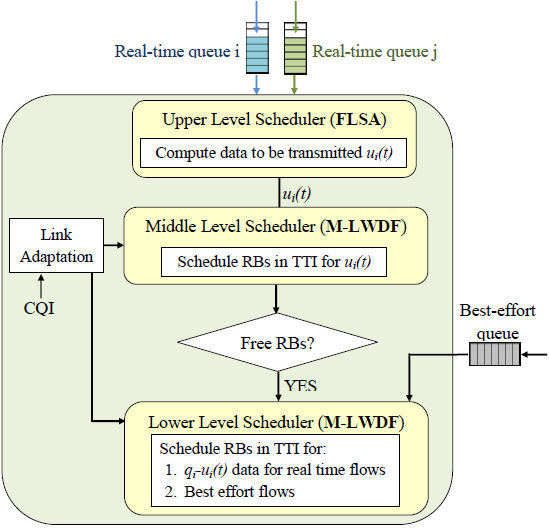 13
The Proposed FLSA-CC Scheduler
Improved version of the Frame Level Scheduler Advanced (FLSA).
Cross Carrier (CC) scheduling.
LTE-A Carrier Aggregation:
A) non-Cross Carrier Scheduling
Scheduling grant and resource on the same carrier
B) Cross Carrier Scheduling:                                                                                                                                                                                                    Scheduling grant and resource NOT on the same carrier                                                                                                                                                                                                               - Carrier Indicator Field (CIF)
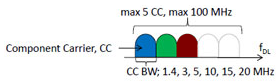 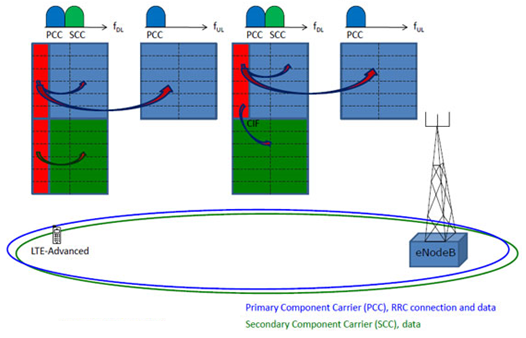 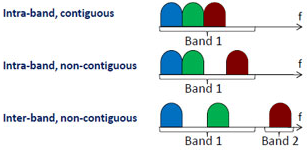 14
The Proposed FLSA-CC Scheduler
FLSA				        FLSA-CC










Real time flows receive higher priority  than the best effort ones to fulfill their constraints.
Maintains an acceptable level of performance for BE flows.
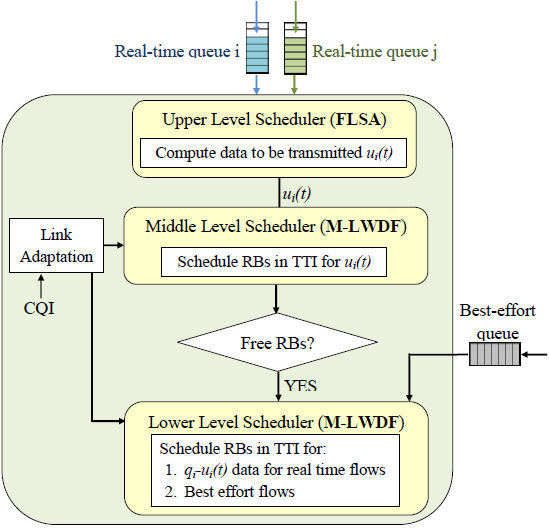 15
Performance Evaluation
The performance of the FLSA and FLSA-CC was evaluated against the schedulers:
PF , M-LWDF , EXP/PF , FLS , EXP-RULE and LOG-RULE.
An extended version of the open source simulator LTE-Sim used.
The iCanCloud and the OpenFlow modules of the Omnet++ simulator have been configured and embedded to the Lte-Sim.
Enabling the ability to include cloud infrastructure and SDN controllers to the simulated LTE topology.
The simulation parameters:
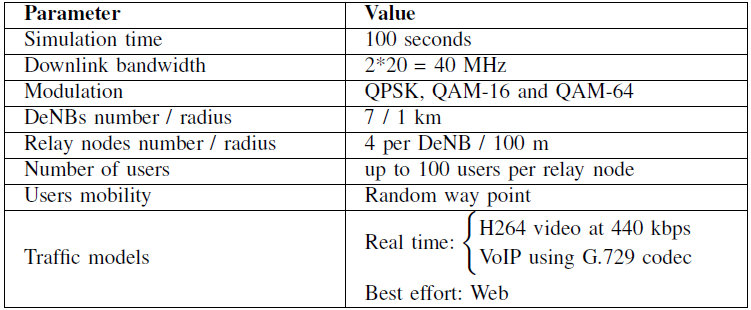 16
Performance Evaluation
Flow forwarding as well as resource scheduling in each DeNB and RN.
Are performed using a centralized global controller.
Placed into the SGW on the cloud.



The parameters considered in each scheduler:
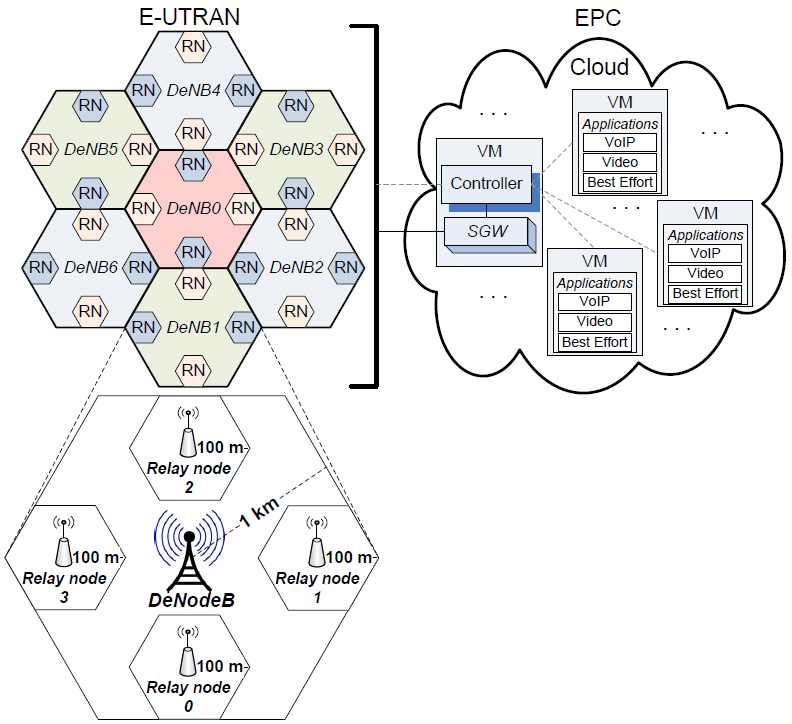 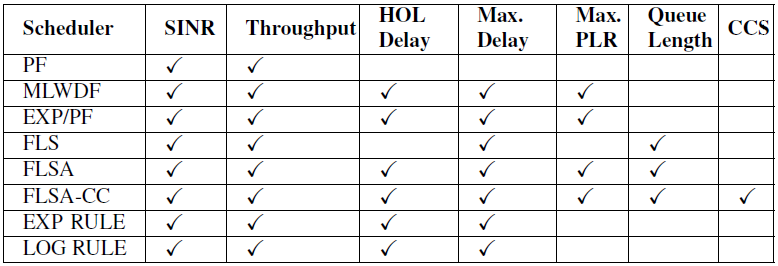 17
VoIP and Video packet loss ratio
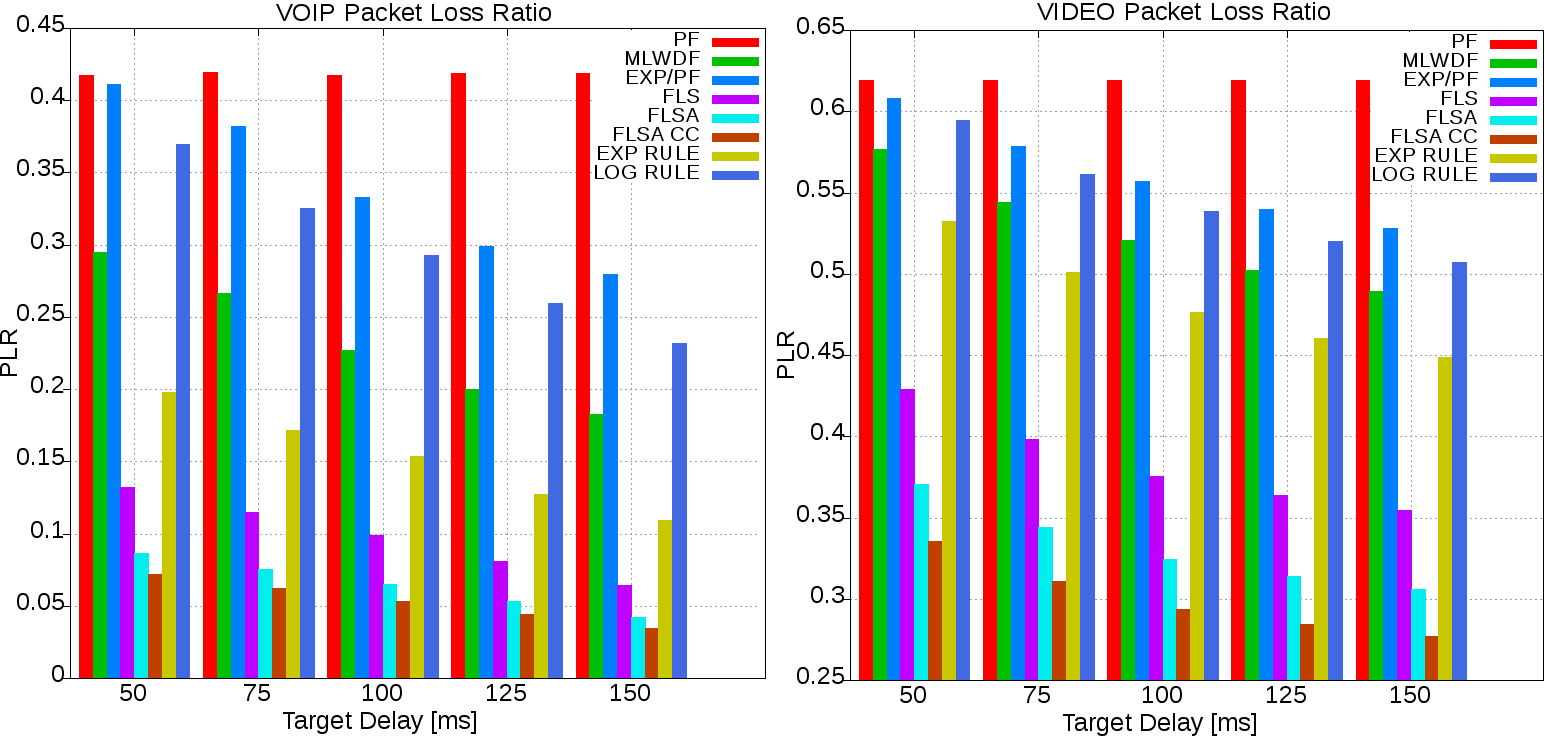 FLSA-CC accomplishes lower PLR.
18
VoIP and Video throughput and fairness index
FLSA-CC achieves higher throughputs than the rest of the algorithms providing rates of up to 800kbps for VoIP and up to 28Mbps for video services.
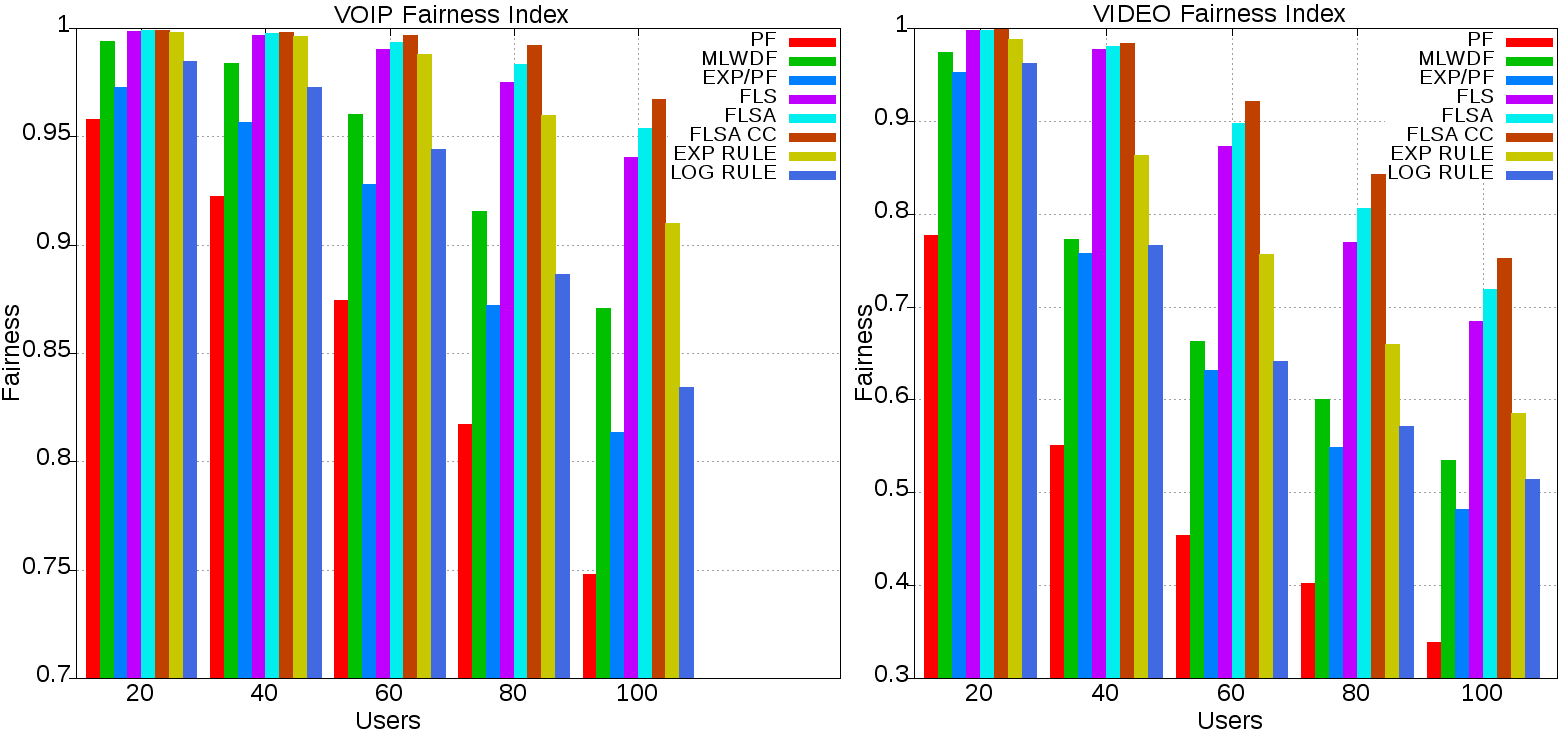 FLSA-CC scheduler improves the fairness for both VoIP and video flows.
19
Best Effort throughput and fairness index
FLSA-CC outperforms the other two schedulers.
20
Mobility Management
21
Mobility Management -Introduction
5G Vehicular Cloud Computing (5G-VCC) architectures combine the operating principles of both Vehicular Networks and Cloud Computing.
Vehicular environment.
Vehicles equipped with On-Board Units (OBUs) with computational, storage and communication resources.
Vehicles communicate with each other or with Road Side Units (RSUs).
Road Side Units (RSUs):
Could provide access to a Cloud infrastructure. (a)
Could be equipped with additional computational and storage resources. (b)
Fog infrastructure.
Both Cloud and Fog infrastructures could coexist. (c)
Vehicular users should always obtain connectivity to the most appropriate network access technology.
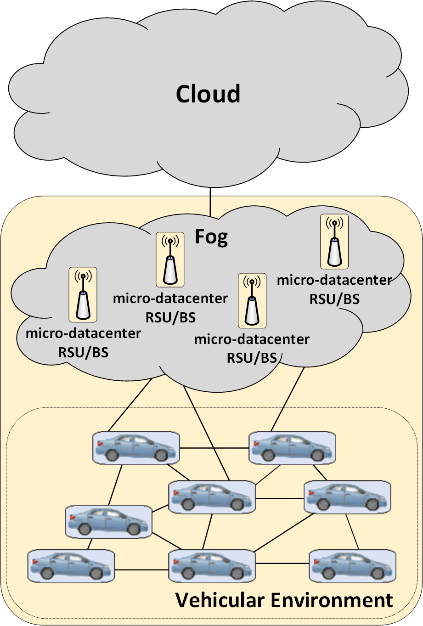 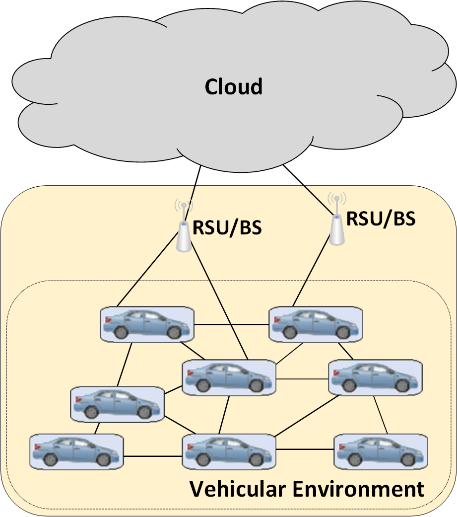 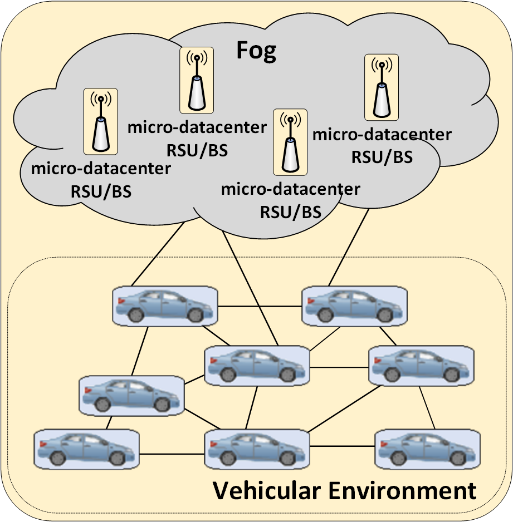 22
(a)                                                       (b)                                                    (c)
The Interval-Valued Pentagonal Fuzzy Numbers (IVPFN)
Make a decision from indeterminate and approximate information.  
Triangular, trapezoidal or pentagonal fuzzy numbers are frequently used. 
A pentagonal fuzzy number can be defined as a vector:

     with membership function:
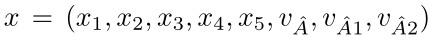 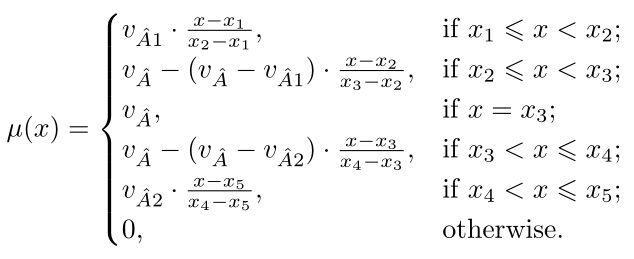 We are referred to a fuzzy number using a linguistic term, representing its “name”.
With crisp: “The Throughput is 4 Mbps”.
With fuzzy (e.g. for VoIP): “The Throughput is Absolutely Good”.
With fuzzy (e.g. for High-Definition Video): “The Throughput is Bad”.
23
The Interval-Valued Pentagonal Fuzzy Numbers (IVPFN)
An Interval-Valued Fuzzy Number (IVFN) is defined as A=[AL,AU ] consisting of the lower AL and the upper AU fuzzy numbers. 
IVFNs replace the crisp membership values by intervals in [0,1]. 
The Interval-Valued Pentagonal Fuzzy Number (IVPFN) is the most general IVFN case defined as:



    where:


                                      ,
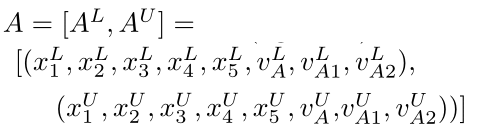 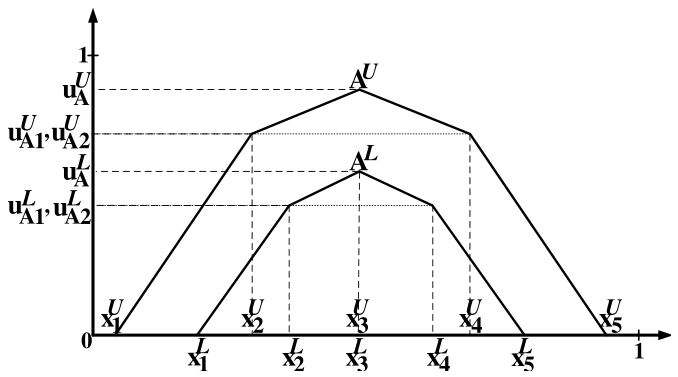 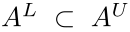 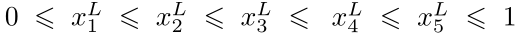 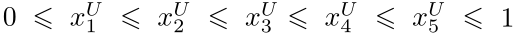 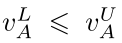 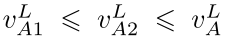 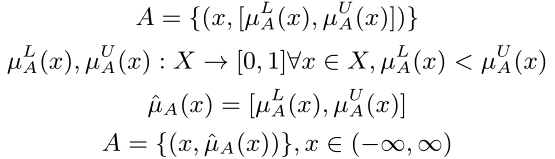 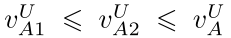 24
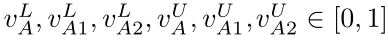 Pentagonal Fuzzy Analytic Network Process (PF-ANP)
The steps of the method are as follows:
Model Construction and Problem Structuring.
Pairwise comparison matrices and priority vectors.
Construction of the Supermatrix.
Construction of the Weighted Supermatrix.
Deffuzification of the Weighted Supermatrix.
Calculation of the Limited Supermatrix.
The steps of the method are as follows:
Model Construction and Problem Structuring.
Pairwise comparison matrices and priority vectors.
Construction of the Supermatrix.
Construction of the Weighted Supermatrix.
Deffuzification of the Weighted Supermatrix.
Calculation of the Limited Supermatrix.
The steps of the method are as follows:
Model Construction and Problem Structuring.
Pairwise comparison matrices and priority vectors.
Construction of the Supermatrix.
Construction of the Weighted Supermatrix.
Deffuzification of the Weighted Supermatrix.
Calculation of the Limited Supermatrix.
The steps of the method are as follows:
Model Construction and Problem Structuring.
Pairwise comparison matrices and priority vectors.
Construction of the Supermatrix.
Construction of the Weighted Supermatrix.
Deffuzification of the Weighted Supermatrix.
Calculation of the Limited Supermatrix.
The steps of the method are as follows:
Model Construction and Problem Structuring.
Pairwise comparison matrices and priority vectors.
Construction of the Supermatrix.
Construction of the Weighted Supermatrix.
Deffuzification of the Weighted Supermatrix.
Calculation of the Limited Supermatrix.
The steps of the method are as follows:
Model Construction and Problem Structuring.
Pairwise comparison matrices and priority vectors.
Construction of the Supermatrix.
Construction of the Weighted Supermatrix.
Deffuzification of the Weighted Supermatrix.
Calculation of the Limited Supermatrix.
Organization of criteria into clusters.
One for each cluster of criteria.
n is the number of the cluster elements.
Each matrix segment represents the relationship between two clusters of criteria.
Assume q clusters, Ck with k=[1,2,…,q]:
Each cluster has nq elements, denoted as ek1, ek2, …, eknk.
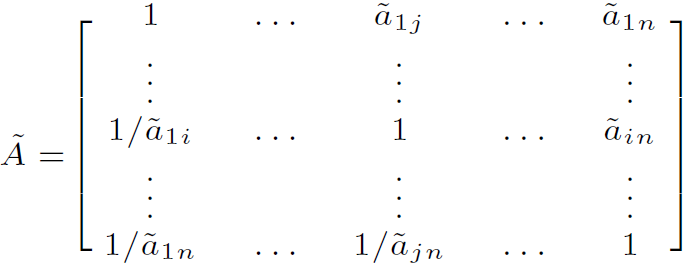 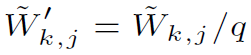 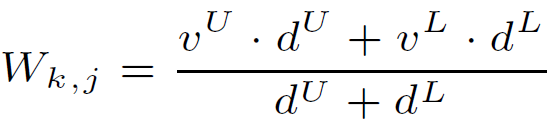 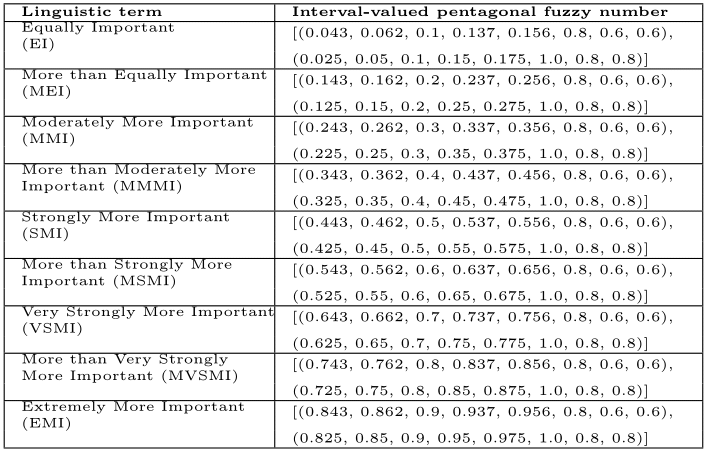 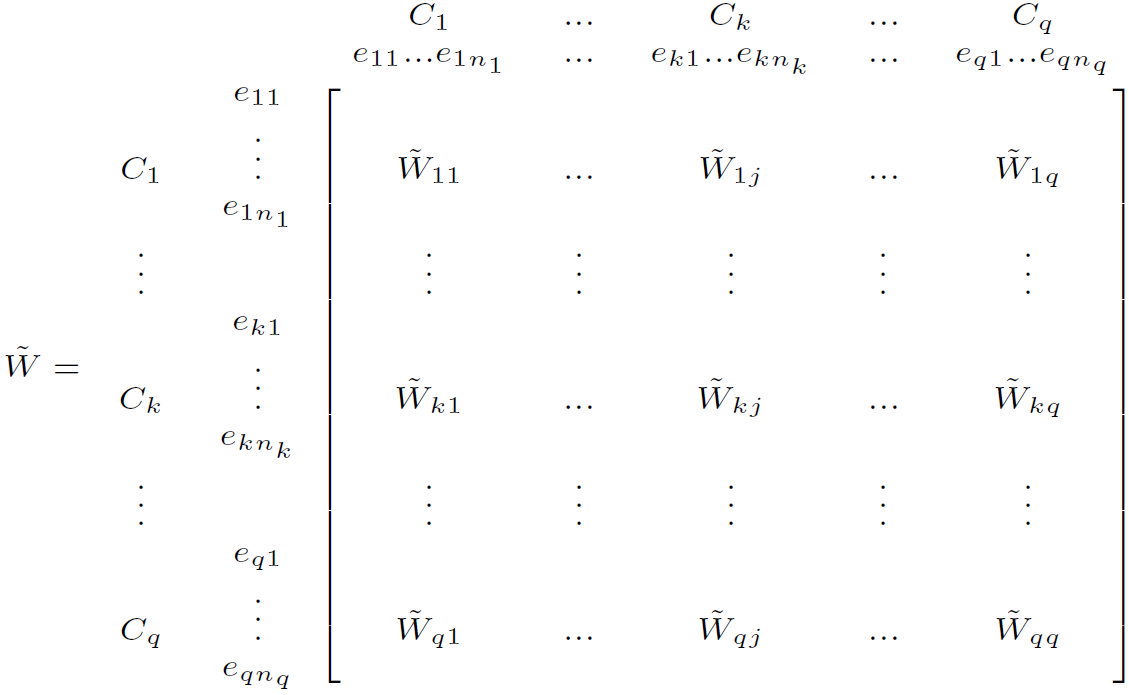 W is raised to limiting powers until all the entries converge.
The overall priorities are calculated. 
All the columns of the Limit Supermatrix, are the same.
Their values show the estimated weight for each criterion.
25
The Proposed Mobility Management Scheme
26
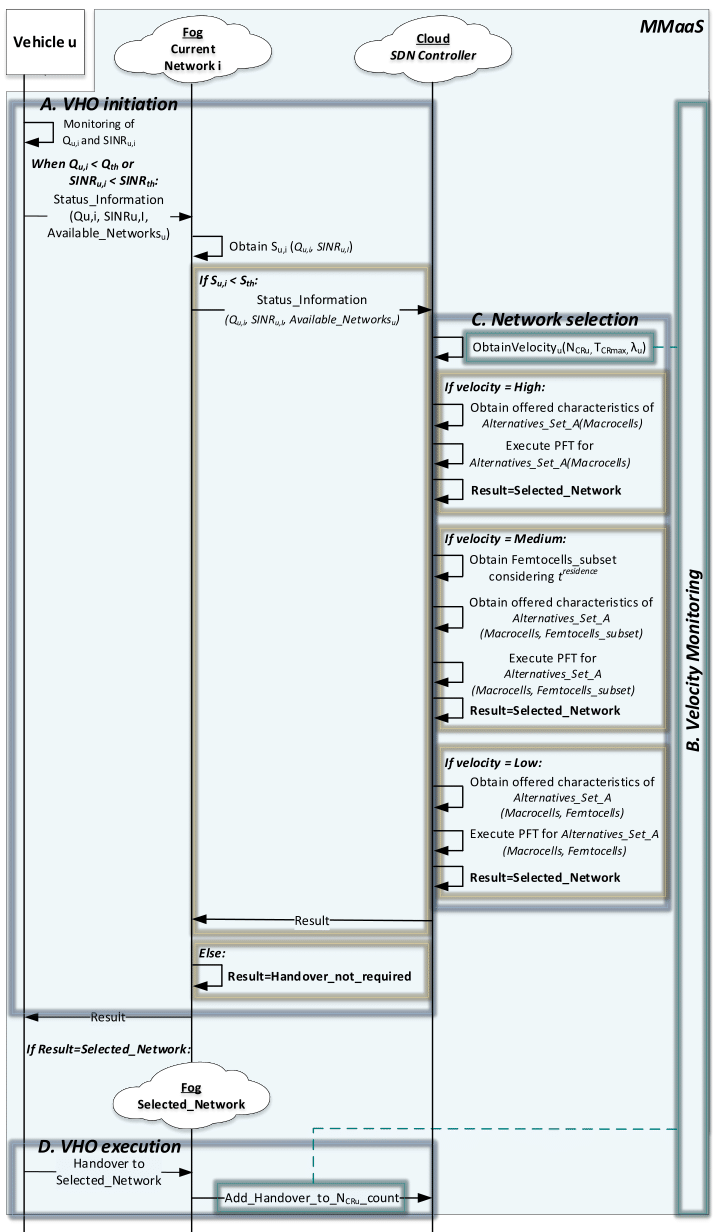 The Proposed Mobility Management Scheme
The methods described in the previous slides are used. 
The scheme is optimized for 5G network architectures. 
Where both Fog and Cloud infrastructures are available. 
The Mobility Management process includes:
The VHO Initiation.
The Velocity Monitoring.
The Network Selection.
The VHO Execution.
27
System Setup: Modeling the User Satisfaction Grade- The Mamdani Pentagonal Fuzzy Inference System (MPFIS)
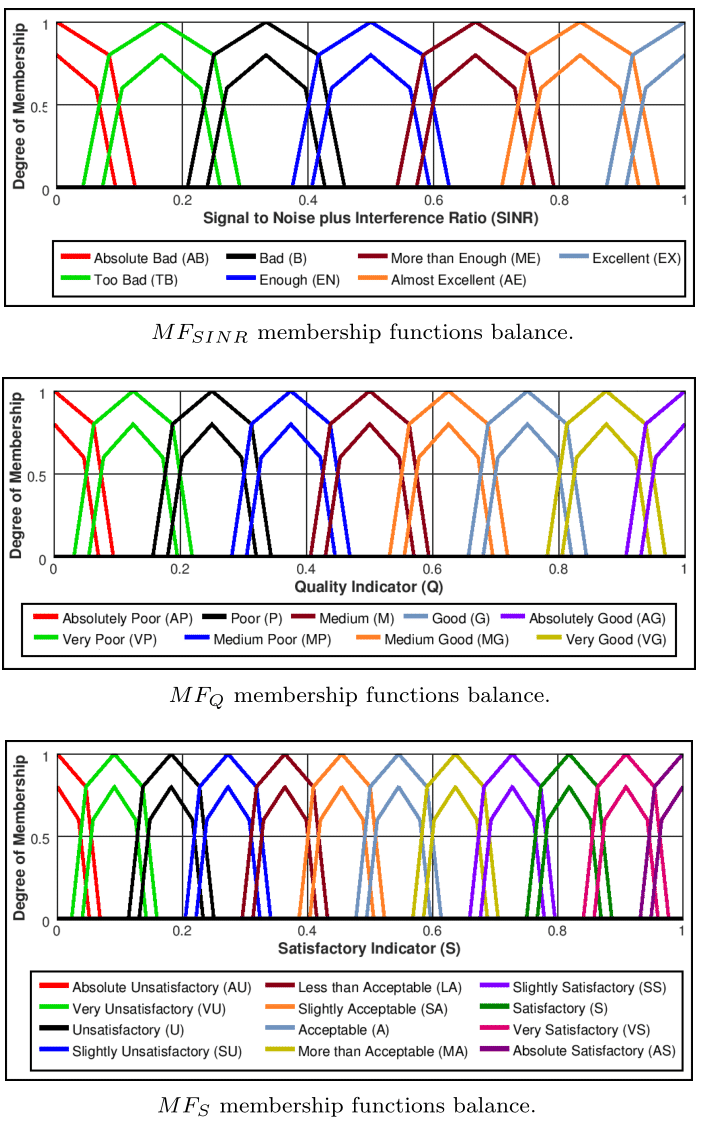 The MPFIS considers two inputs (Input1 and Input2) to estimate the value of the Output.
The MFInput1, MFInput2, MFOutput membership functions (MF) are defined. 
For the fuzzy representation of the SINRu,i, Qu,i and Su,i respectively. 
Created using the Equalized Universe Method (EUM) method.
They are equally distributed inside the domain [Umin, Umax] = [0, 1].
28
System Setup: Modeling the User Satisfaction Grade- The Mamdani Pentagonal Fuzzy Inference System (MPFIS)
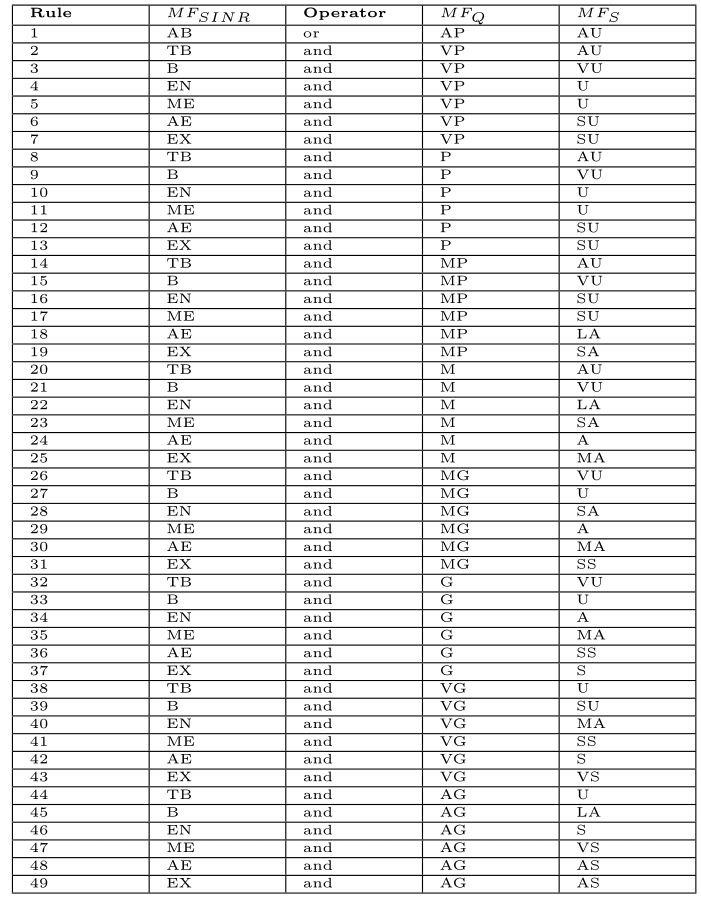 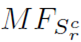 The steps of the method are as follows:
Fuzzy rule (or knowledge) base.
Fuzzification.
Combining the fuzzified inputs           (Fuzzy Operations).
Implication method.
Aggregation method.
Defuzzification.
The steps of the method are as follows:
Fuzzy rule (or knowledge) base.
Fuzzification.
Combining the fuzzified inputs           (Fuzzy Operations).
Implication method.
Aggregation method.
Defuzzification.
The steps of the method are as follows:
Fuzzy rule (or knowledge) base.
Fuzzification.
Combining the fuzzified inputs           (Fuzzy Operations).
Implication method.
Aggregation method.
Defuzzification.
The steps of the method are as follows:
Fuzzy rule (or knowledge) base.
Fuzzification.
Combining the fuzzified inputs           (Fuzzy Operations).
Implication method.
Aggregation method.
Defuzzification.
The steps of the method are as follows:
Fuzzy rule (or knowledge) base.
Fuzzification.
Combining the fuzzified inputs           (Fuzzy Operations).
Implication method.
Aggregation method.
Defuzzification.
The steps of the method are as follows:
Fuzzy rule (or knowledge) base.
Fuzzification.
Combining the fuzzified inputs           (Fuzzy Operations).
Implication method.
Aggregation method.
Defuzzification.
The OutputA fuzzy set is transformed to the crisp value Output, using the Weighted Average method: 




μr is the height 
hr is the centroid of each rule obtained from the OutputA.
A Z'r degree is calculated considering the rule's condition, indicating the strength of the r rule. 
The `Algebraic product' is applied for the `AND' operator: 

The `Algebraic sum ' is applied for the ` OR ' operator :
Estimates the consequence              of the rule conclusion.
Considering the rule strength Z'u,i,r. 
The MFOutputr height is trimmed with respect to the Z'r degree, using the Min method:
SINR and Q are: 
Normalized in order to have values within the range [0, 1]. 
Converted to degrees of membership indicated as SINR' and Q'.
By a lookup in MFSINR and MFQ membership functions, respectively.
It combines the R rules' consequences to calculate the OutputA fuzzy set, using the Max method:
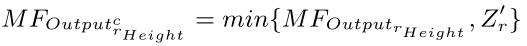 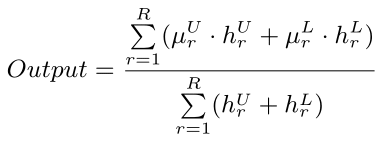 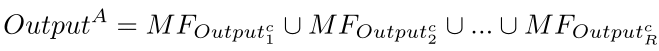 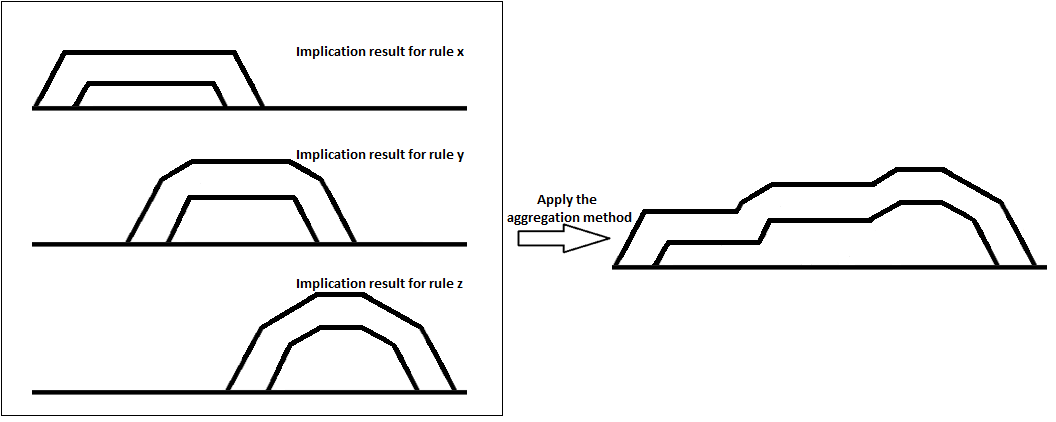 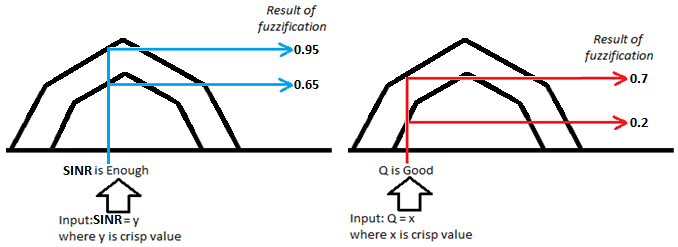 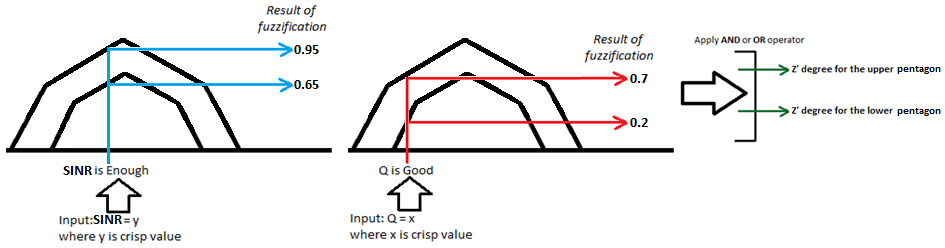 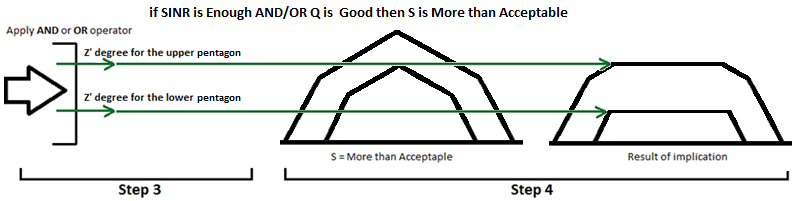 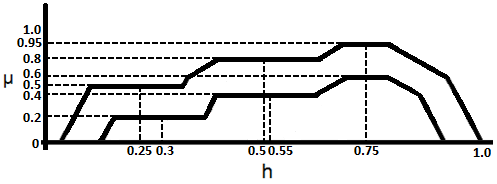 if SINR is Enough AND/OR Q is Good 
then S is More than Acceptable
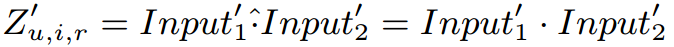 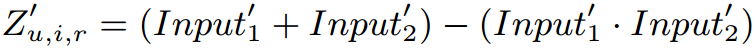 29
System Setup: Modeling the User Satisfaction Grade- The Mamdani Pentagonal Fuzzy Inference System (MPFIS)
The satisfaction indicators chart presents the S values obtained for each possible SINR and Q combination.
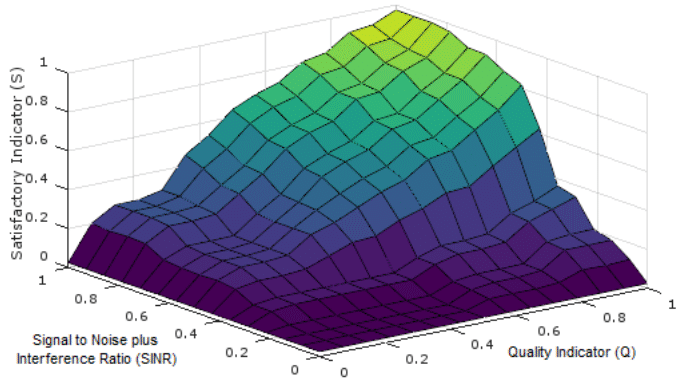 30
VHO Initiation
The user's equipment continuously monitors its perceived the SINRu,i and the Qu,i values. 



When either the SINRu,i or the Qu,i becomes less than a predefined threshold:
The user equipment sends the obtained values to the Fog infrastructure. 
The Fog determines the Su,i satisfaction grade of user  u by performing a lookup at the satisfaction chart:
   





If Su,i  is less than a predefined Sth threshold value, the network selection process is executed
Considering the Velocity Monitoring results.
thu,i,k, du,i,k, ju,i,k and plu,i,k : Throughput, delay, jitter and the packet loss ratio, obtained by user u from current network i for the service k. 
wth,k, wd,k, wj,k and wpl,k : The weights of the parameters.
N : The number of the parameters considered.
K : The number of the available services.
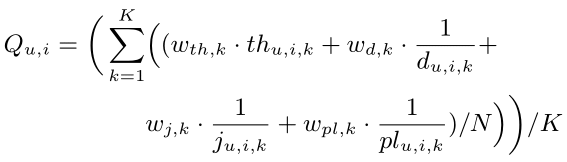 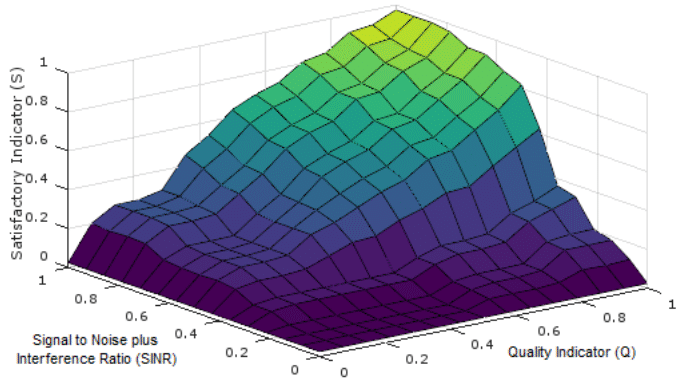 31
Velocity Monitoring
During the entire vehicle movement:
Its velocity is monitored by the Fog-Cloud infrastructure. 

An enhanced version of the Mobility State Estimation (MSE) model defined in 3GPP LTE Release 11 is used to estimate vehicles' velocity. 
It considers the number of handovers (NCRu) performed by a vehicle during a sliding time window (TCRmax).
32
Velocity Monitoring
The estimated residence time                     of vehicle u in each available cell i is estimated using formula:





rf is the radius of femtocell i.
vu is the velocity of the vehicle u.
Following, the vehicle velocity is obtained:


The vehicle is categorized into one of three velocity states, namely the Normal, the Medium and the High.
The more handovers the vehicle performs during the TCRmax period, the faster the vehicle is moving.
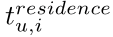 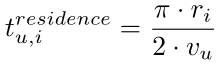 The λu parameter, obtained by the SDN controller, denotes the cell's density in the location of vehicle u.
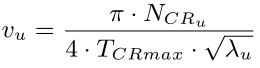 33
Network selection - Pentagonal Fuzzy Topsis (PFT)
If the vehicle mobility state is Normal.
The vehicle considers all the available networks as alternatives. 
If vehicle mobility state is Medium.
The vehicle skips some Femtocells along its trajectory. 
A femtocell i is considered as alternative if
               is the average residence time of vehicle u considering all the available femtocells in its current location. 
If vehicle mobility state is High.
Only Macrocells are considered as alternatives.
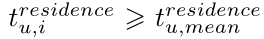 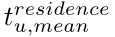 34
Network selection - Pentagonal Fuzzy Topsis (PFT)
PFT concept:
The best alternative should have the shortest distance from the positive ideal solution and the longer distance from the negative ideal solution.
Linguistic values of criteria attributes are represented by IVPFNs. 

The set of possible alternatives:
A = {AL1, AL2,…, ALn}
The set of criteria:
C = {CR1, CR2,…, CRn}
The weights of each criterion:
w1, w2, …, wm
   The decision matrix:
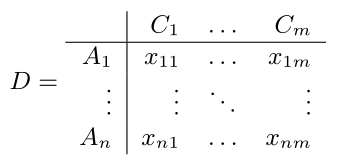 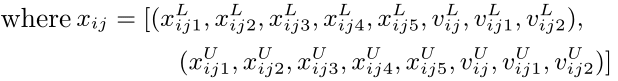 35
Network selection - Pentagonal Fuzzy Topsis (PFT)
The steps of the method are as follows:
Construction of the decision matrix.
Normalization of the decision matrix.
Construction of the weighted normalized decision matrix.
Determination of the positive and negative ideal solution.
Measurement of the distance of each alternative from the ideal solutions.
Calculation of the relative closeness of each alternative.
Alternatives ranking.
The steps of the method are as follows:
Construction of the decision matrix.
Normalization of the decision matrix.
Construction of the weighted normalized decision matrix.
Determination of the positive and negative ideal solution.
Measurement of the distance of each alternative from the ideal solutions.
Calculation of the relative closeness of each alternative.
Alternatives ranking.
The steps of the method are as follows:
Construction of the decision matrix.
Normalization of the decision matrix.
Construction of the weighted normalized decision matrix.
Determination of the positive and negative ideal solution.
Measurement of the distance of each alternative from the ideal solutions.
Calculation of the relative closeness of each alternative.
Alternatives ranking.
The steps of the method are as follows:
Construction of the decision matrix.
Normalization of the decision matrix.
Construction of the weighted normalized decision matrix.
Determination of the positive and negative ideal solution.
Measurement of the distance of each alternative from the ideal solutions.
Calculation of the relative closeness of each alternative.
Alternatives ranking.
The steps of the method are as follows:
Construction of the decision matrix.
Normalization of the decision matrix.
Construction of the weighted normalized decision matrix.
Determination of the positive and negative ideal solution.
Measurement of the distance of each alternative from the ideal solutions.
Calculation of the relative closeness of each alternative.
Alternatives ranking.
The steps of the method are as follows:
Construction of the decision matrix.
Normalization of the decision matrix.
Construction of the weighted normalized decision matrix.
Determination of the positive and negative ideal solution.
Measurement of the distance of each alternative from the ideal solutions.
Calculation of the relative closeness of each alternative.
Alternatives ranking.
The steps of the method are as follows:
Construction of the decision matrix.
Normalization of the decision matrix.
Construction of the weighted normalized decision matrix.
Determination of the positive and negative ideal solution.
Measurement of the distance of each alternative from the ideal solutions.
Calculation of the relative closeness of each alternative.
Alternatives ranking.
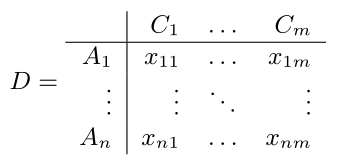 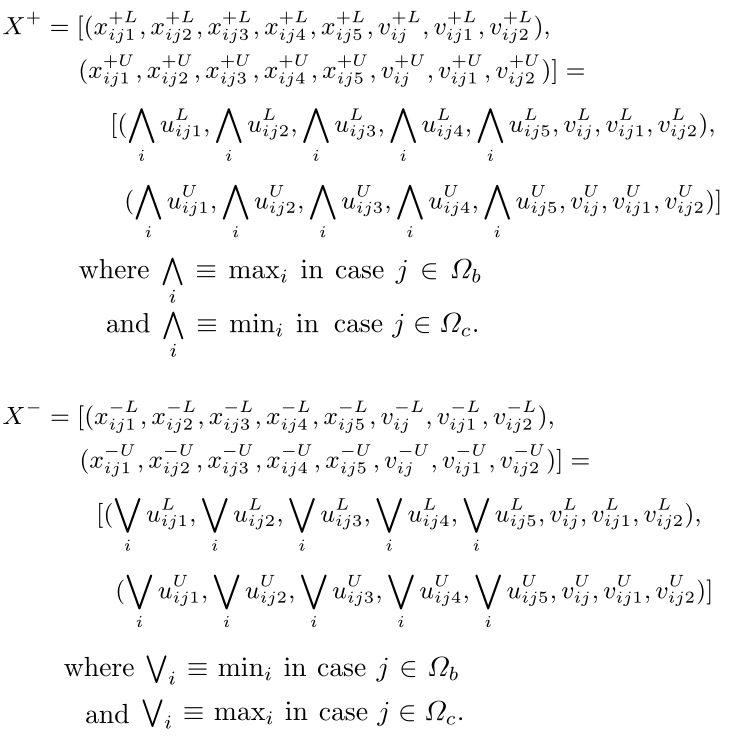 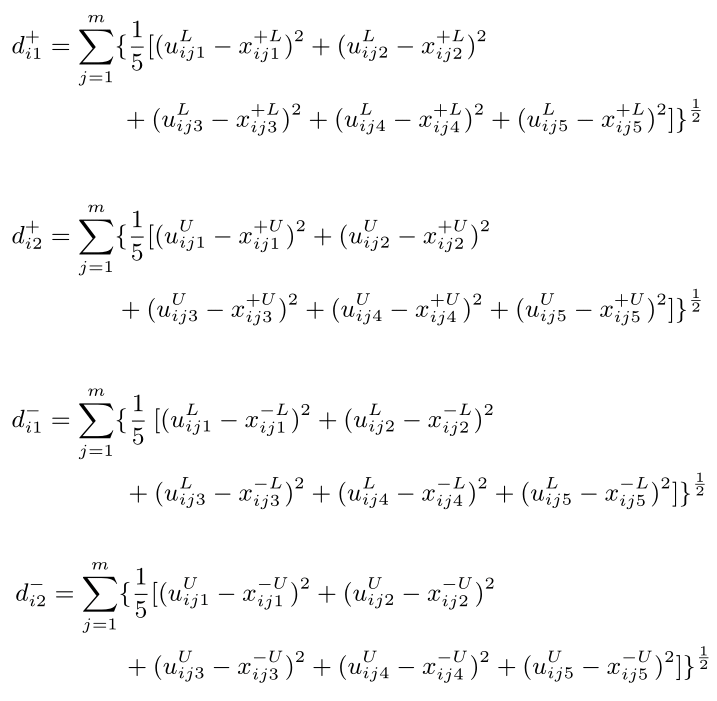 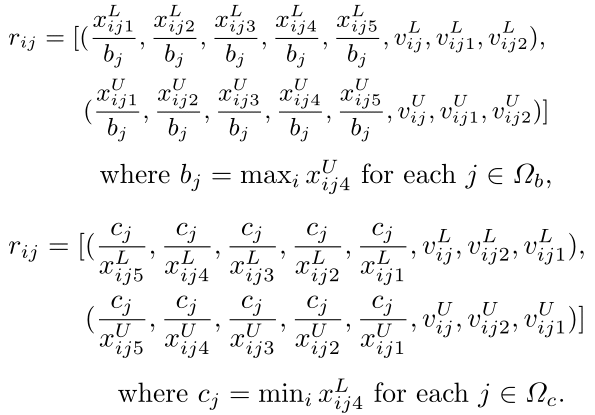 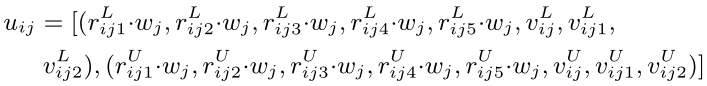 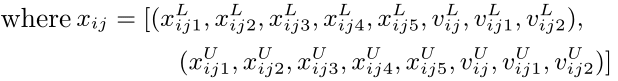 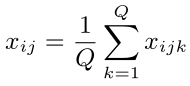 if Q decision makers exist:
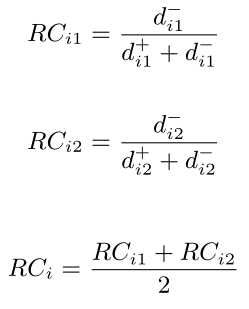 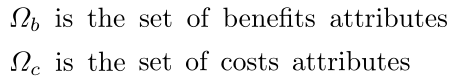 …
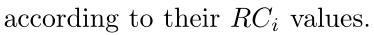 36
Simulation Setup
A Software Defined Vehicular Cloud topology is simulated. 
Mobility trace indicating the map of the city of Piraeus along with road traffic data.
Created using the Open Street Map (OSM) software. 
Then, the mobility trace has been used as input in the Simulator of Urban Mobility (SUMO) simulator.
Production of a realistic mobility pattern for the simulated vehicles including 39807 vehicles in total, moving inside the Piraeus city in a 24 hours period.
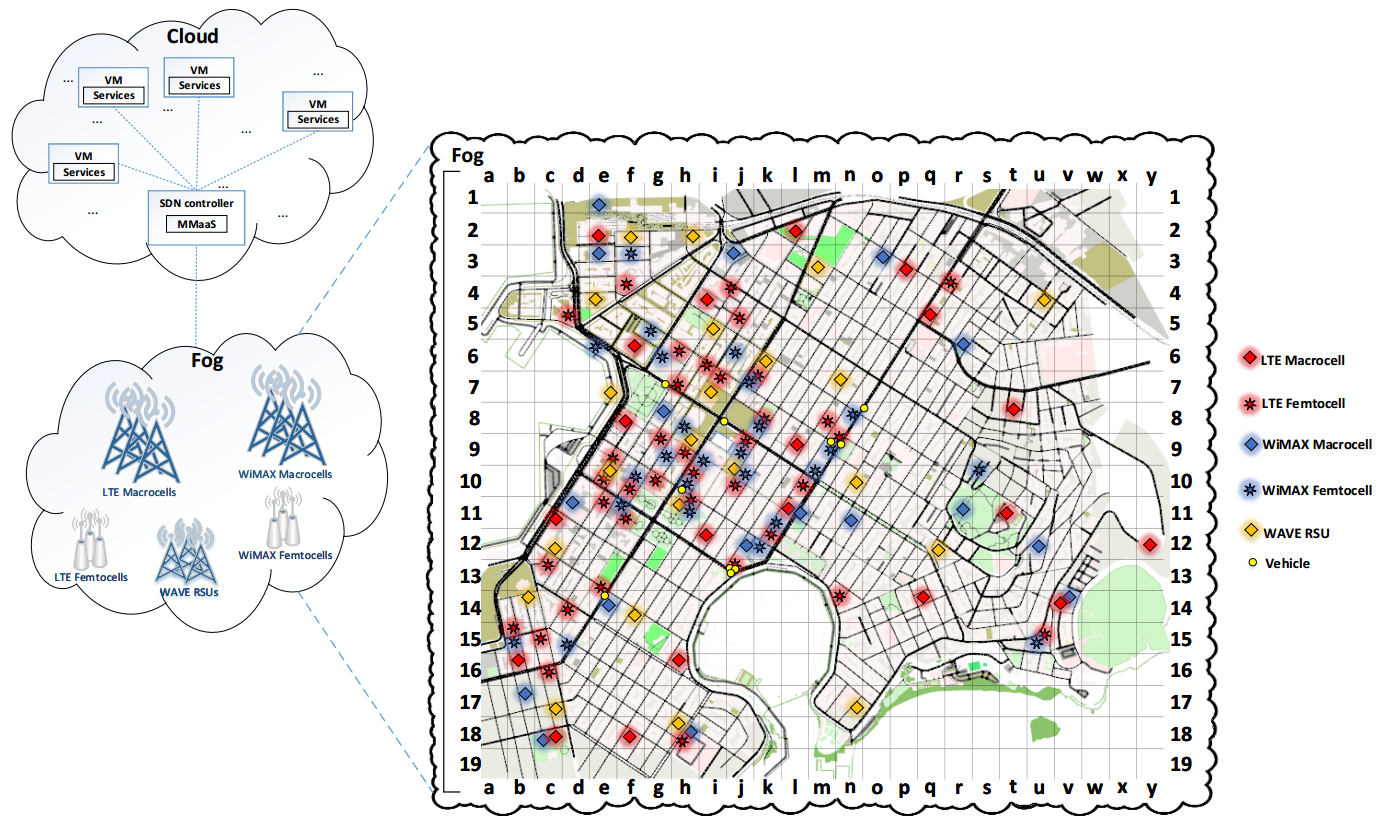 37
Simulation Setup
The network topology is being built upon the map, using the Network Simulator 3 (NS3). 
It includes a Fog infrastructure and a Cloud infrastructure.
The Fog infrastructure consists of 18 LTE Macrocell e-Node Bs (eNBs), 39 LTE Femtocell eNBs, 16 WiMAX Macrocell Base Stations (BSs), 26 WiMAX Femtocell BSs and 22 802.11p WAVE RSUs.
Equipped with additional computational and storage resources. 
The access networks have been located on the map.
According to the Hellenic Telecommunications and Post Commission (EETT) data about BSs’ positions in the city of Piraeus.
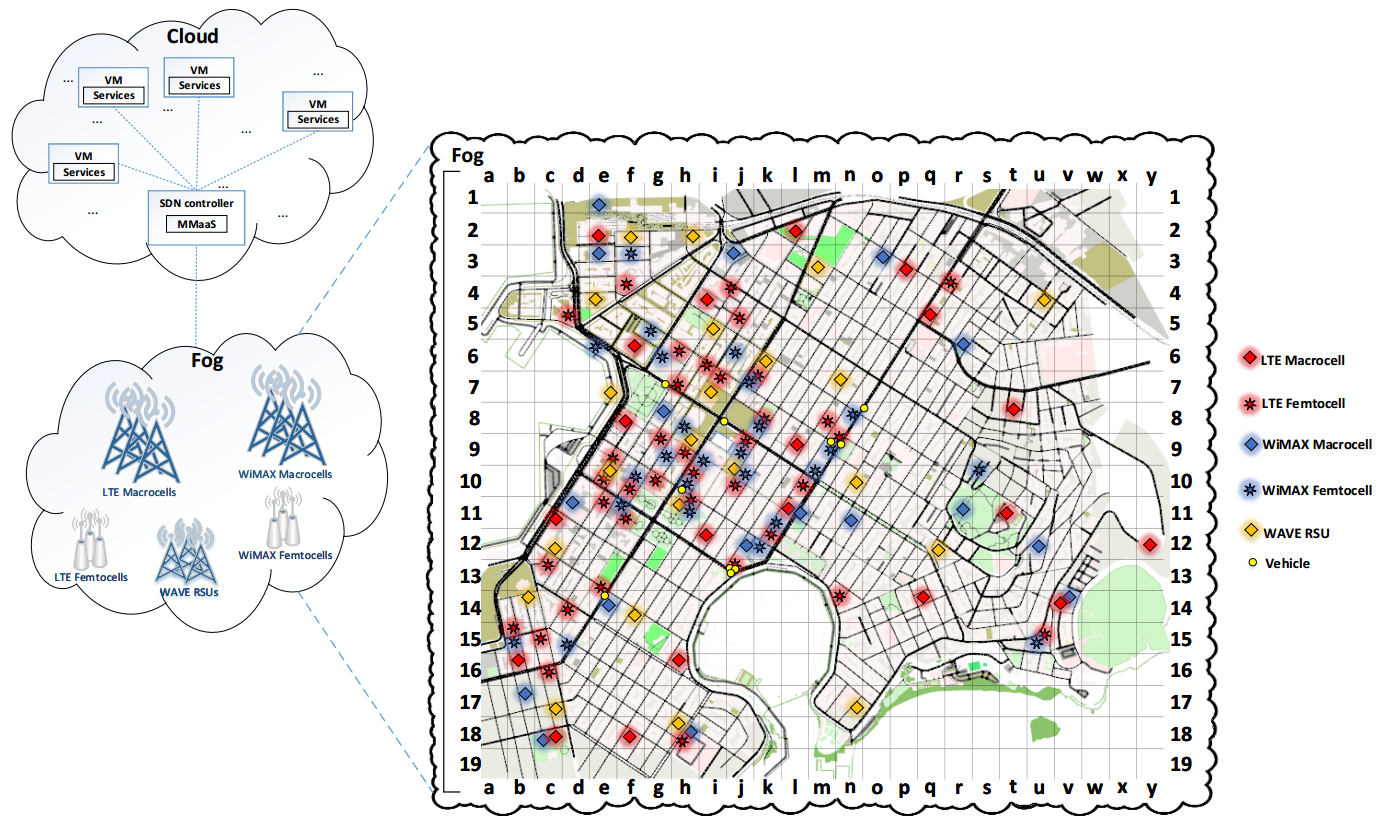 38
Simulation Setup
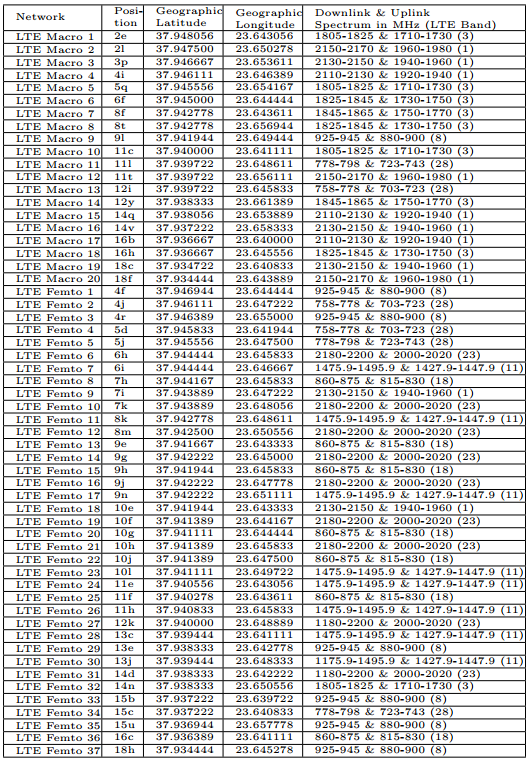 The positions and the spectrum of the WiMAX BSs (Macrocells and Femtocells):
The positions and the spectrum of the WAVE RSUs:
The positions and the spectrum of the LTE eNBs (Macrocells and Femtocells):
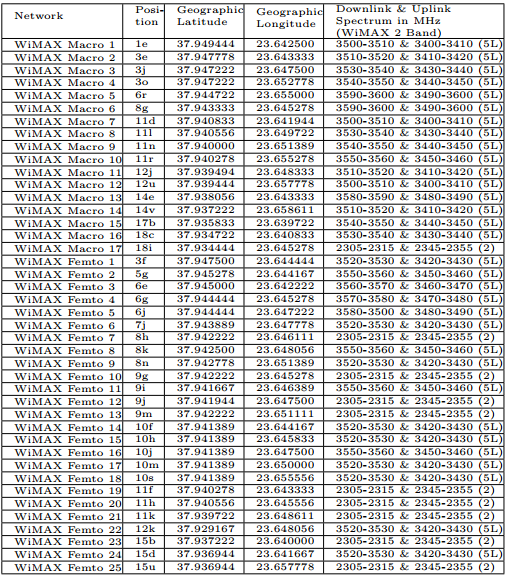 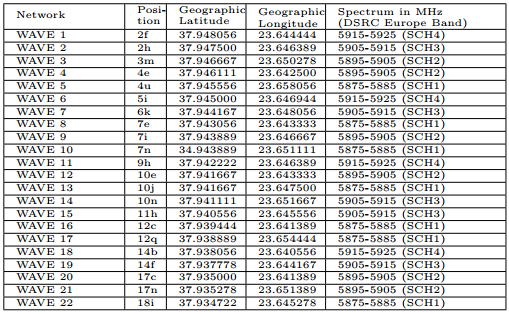 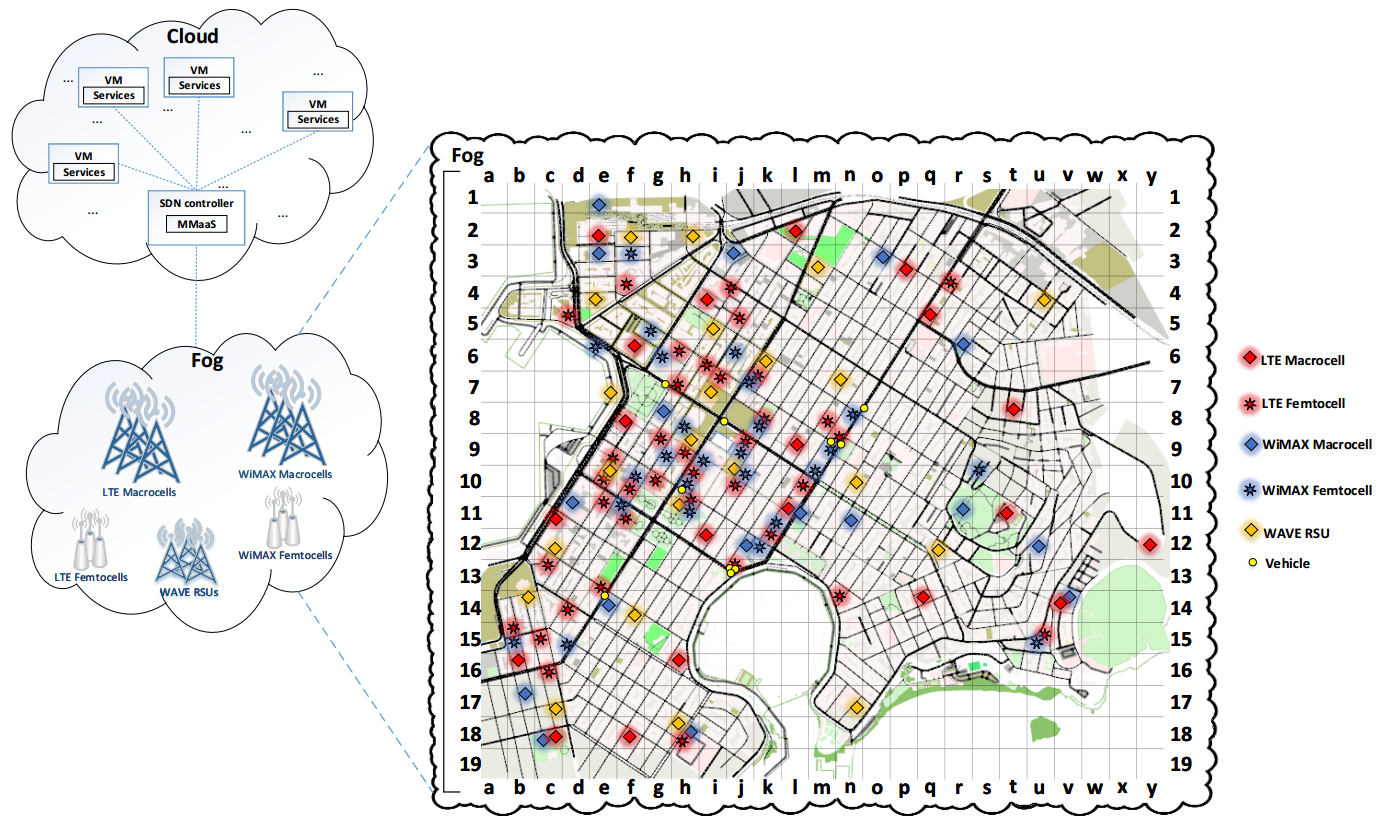 39
Simulation Setup
The SDN controller has global view of the entire network environment. 
It provides centralized control of the entire system.
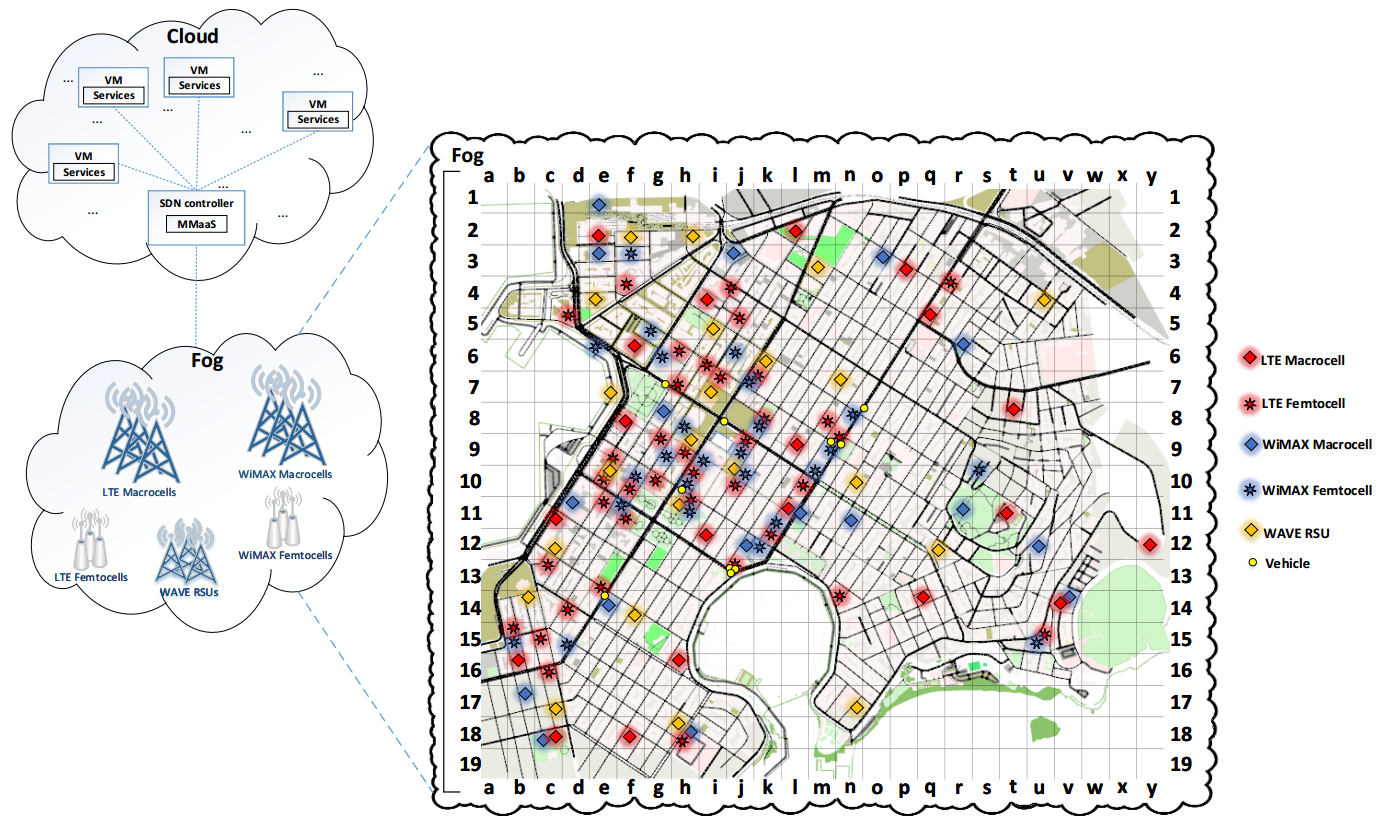 40
Simulation Setup - Services and SLAs
Each access network supports at least one of the offered Cloud services:
Navigation Assistance (NAV).
Voice over IP (VoIP).
Conversational Video (CV). 
Buffered Streaming (BS)
Web Browsing (WB).
Four Service Level Agreements (SLAs).
SLA1 has the higher service priority and SLA 4 has the lower service priority. 
SLA1 supports all service types and provides the best values for QoS as well as policy decision criteria. 
SLA2 supports less service types, by not providing support for the VoIP and NAV services.
It provides slightly worse decision criteria values than those offered by the SLA1.
SLA4 supports only the WB service while it provides acceptable decision criteria values.
SLA3 supports only the BS and the WB services and satisfactory QoS characteristics and policies.
41
Simulation Setup - Network Specifications
Network specifications are expressed using linguistic terms.
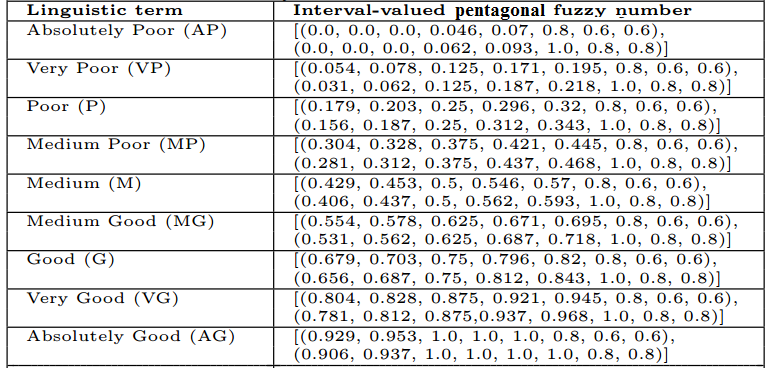 42
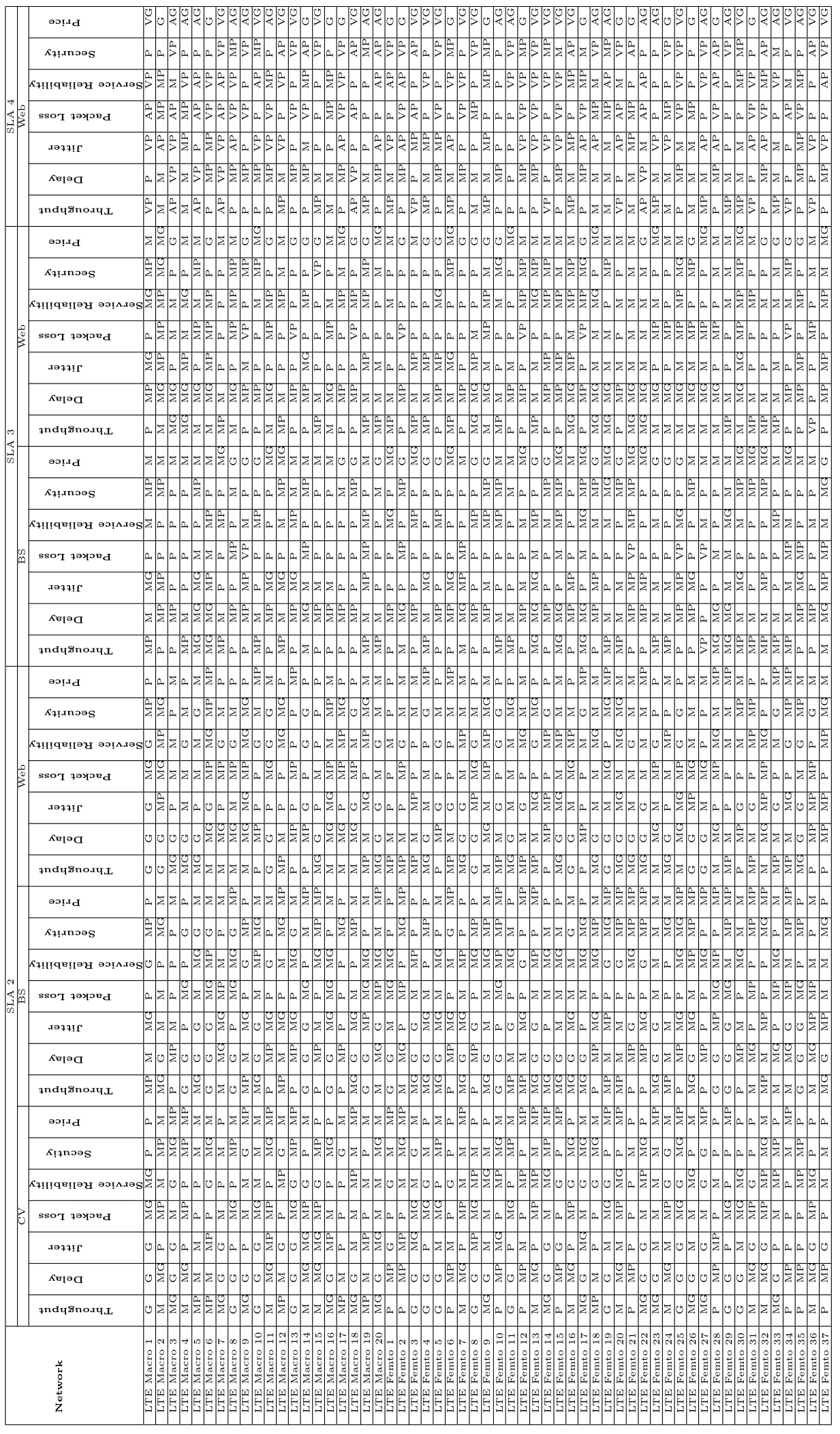 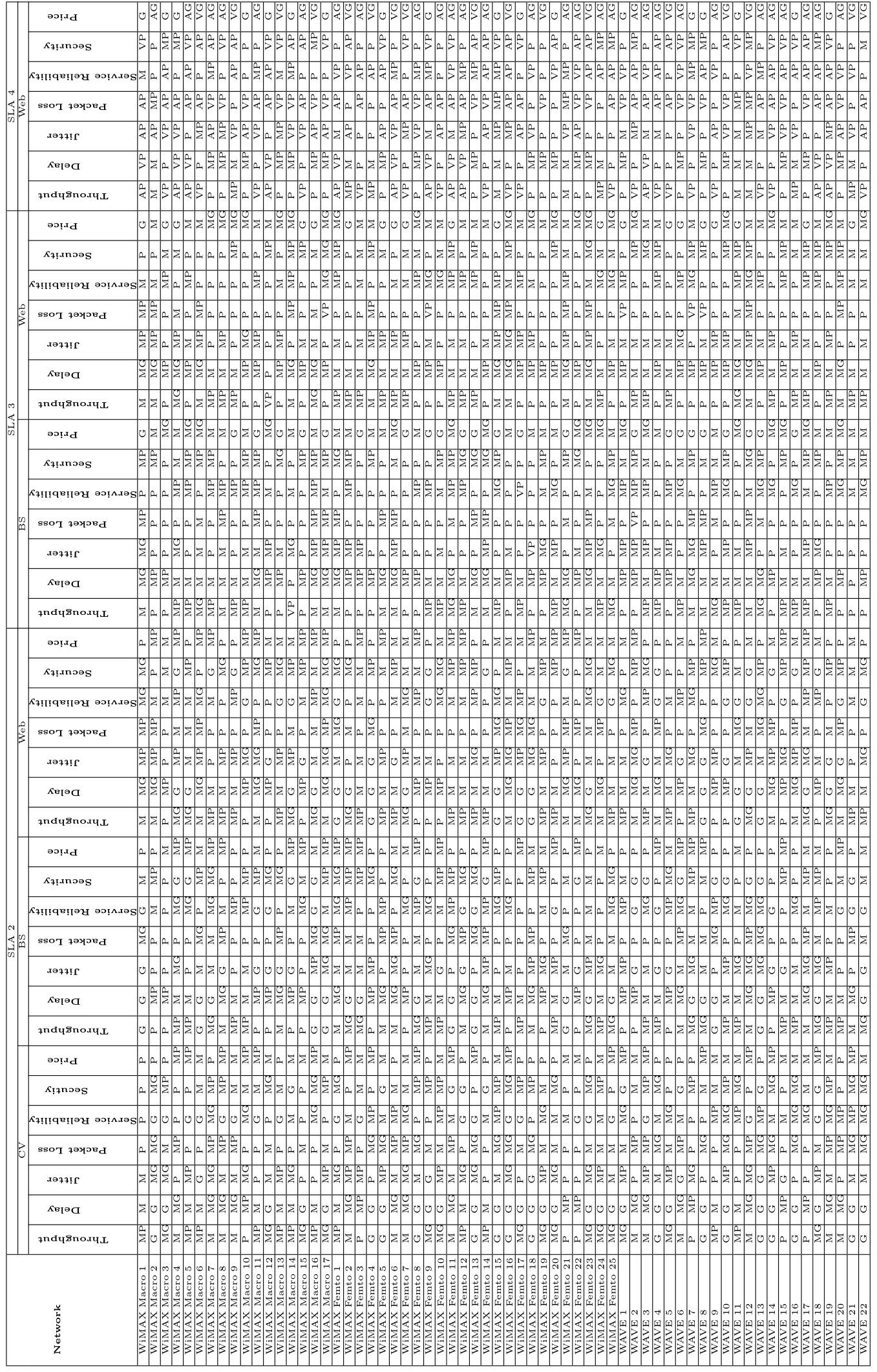 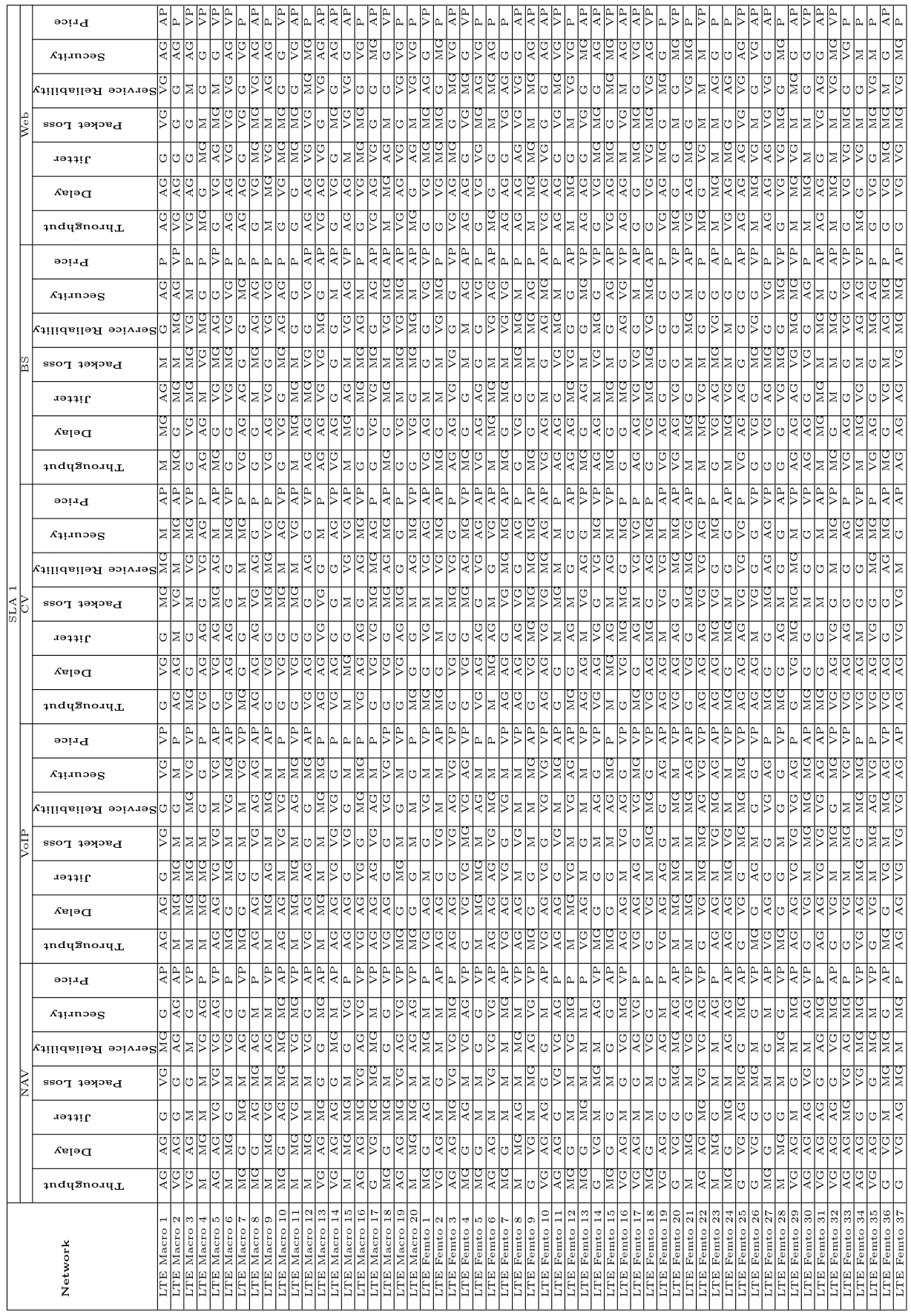 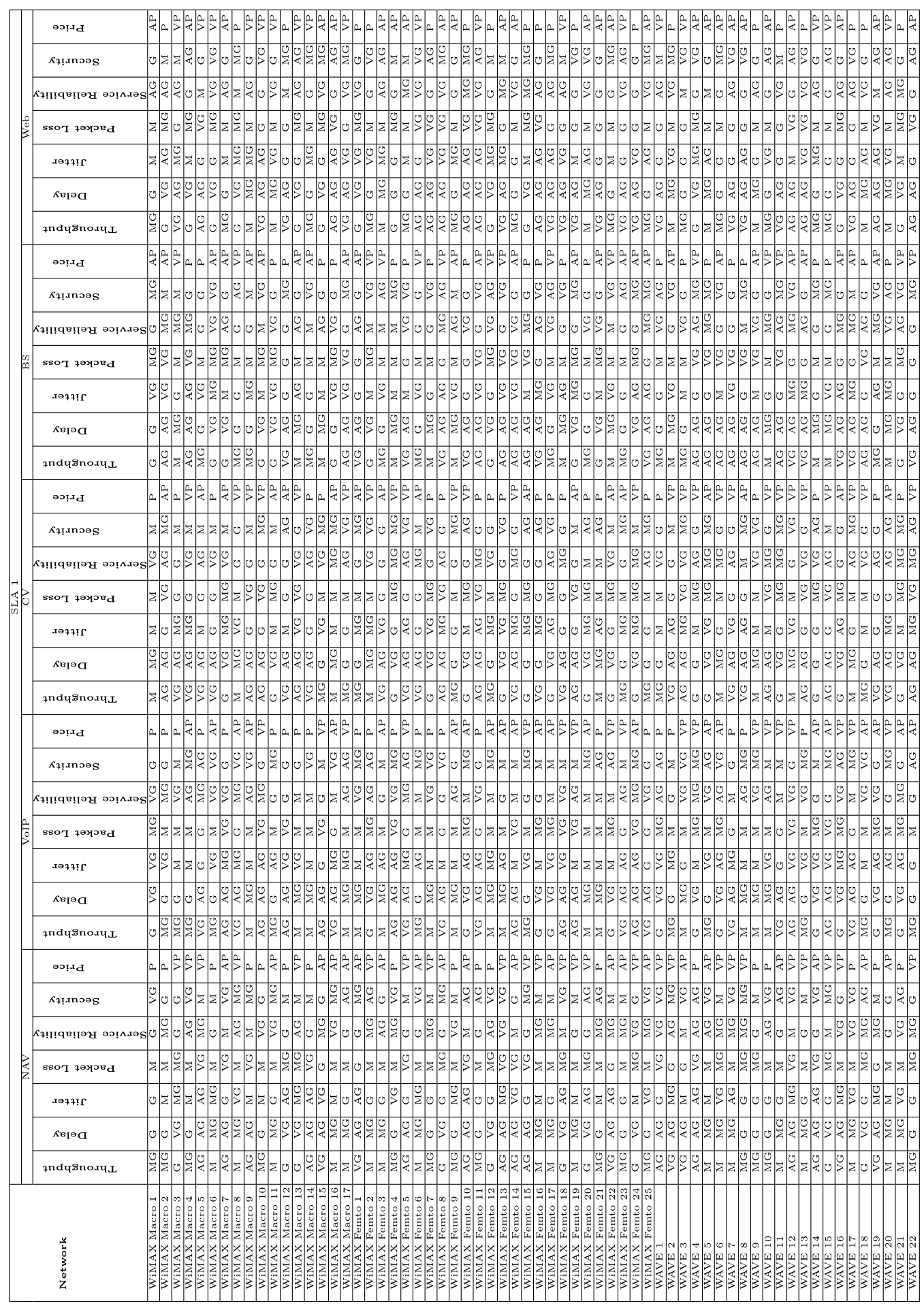 Simulation Setup - Network Specifications per SLA
43
Study of a Simulation Snapshot
A snapshot of the simulation at time equal to 3600 seconds is evaluated. 
The case where 10 of the vehicles are monitored is studied.
The available networks in the location of each vehicle:
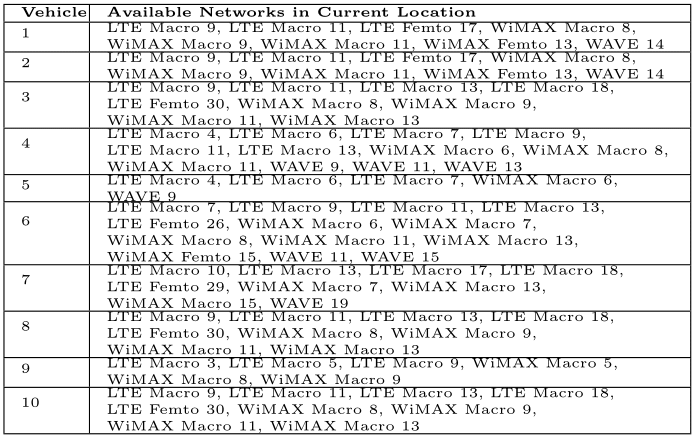 44
Study of a Simulation Snapshot-VHO initiation
The services weights used for the Qu,i estimation are calculated using the PF-ANP method:





The Sth,SLA thresholds are estimated considering:
The minimum acceptable QSLA and SINRSLA values per SLA.
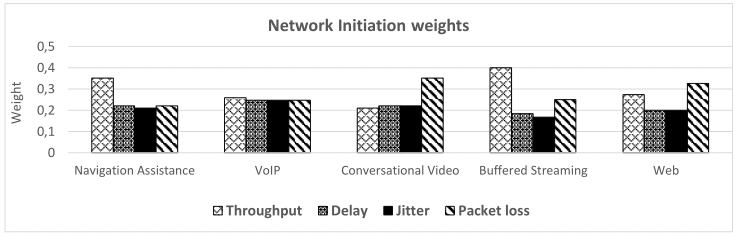 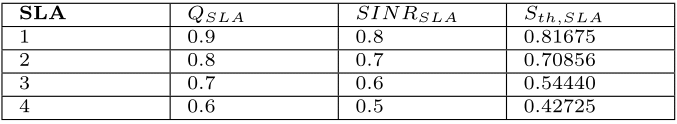 45
Study of a Simulation Snapshot-VHO initiation
The VHO initiation results for each vehicle: 







As it can be observed, vehicle 8 will remain to its current network i, while the rest vehicles will proceed to handover.
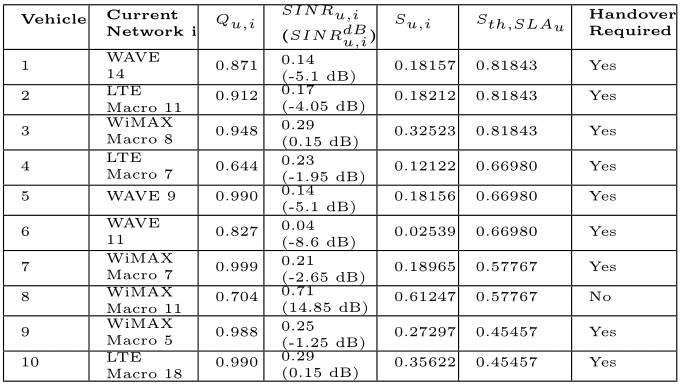 46
Study of a Simulation Snapshot- Velocity monitoring
For each one of the monitored vehicles, the following table presents its SLA, the services used, its geographical position and its estimated velocity.
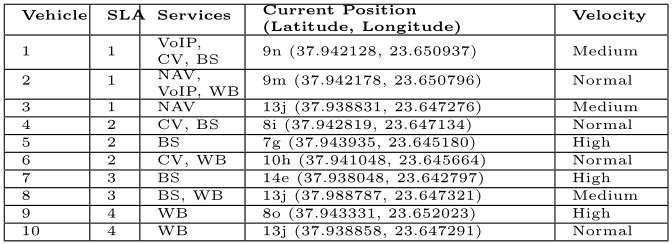 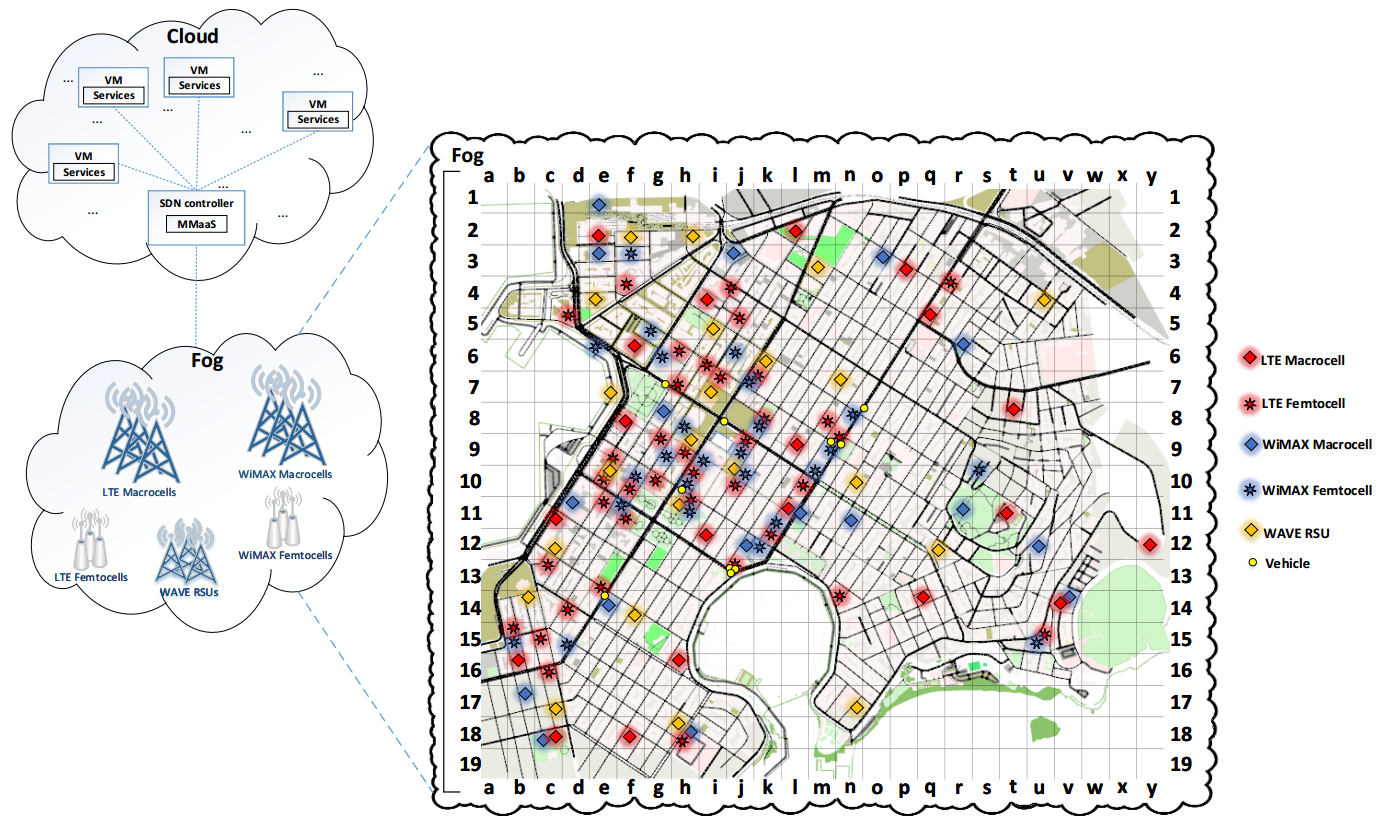 47
Study of a Simulation Snapshot- Network selection
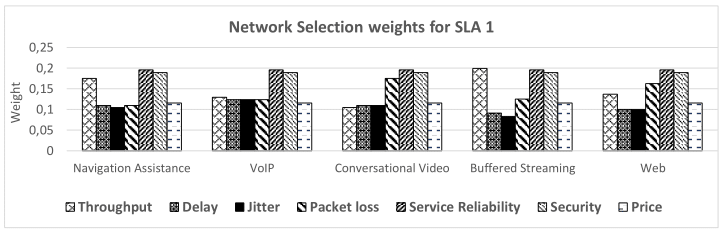 The PF-ANP method is applied in order to estimate the weights of network selection criteria per service type and SLA. 
Criteria are classified into two clusters:









Network selection is performed using PFT.
Considering the PF-ANP criteria weights.
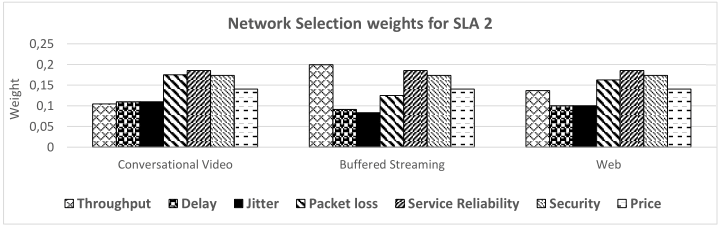 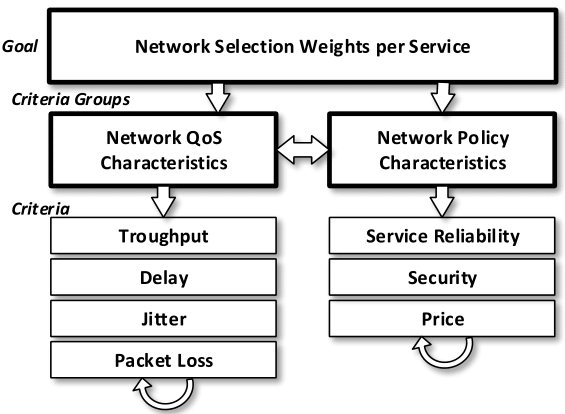 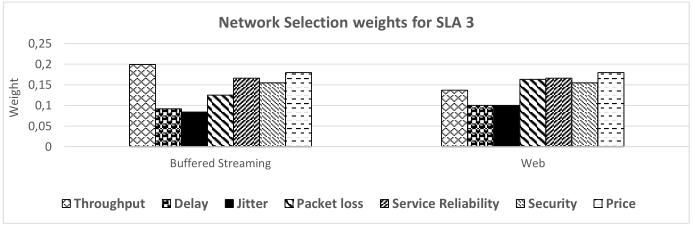 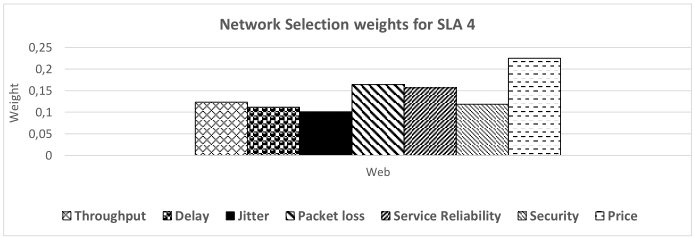 48
Study of a Simulation Snapshot- Results
The proposed scheme is compared with:
The Velocity Aware Handover (VAH) [arshad2017].
The Fuzzy AHP TOPSIS (FAT) [goyal2017]. 
The Fuzzy AHP SAW (FAS) [goyal2017]. 
The Fuzzy AHP MEW (FAM) [goyal2017].
The Fuzzy AHP ELECTRE (FAE) [charilas2009].
[arshad2017] R. Arshad, H. ElSawy, S. Sorour, T. Y. Al-Na ouri, M.-S. Alouini, “Velocity-aware handover management in two-tier cellular Networks”, IEEE Transactions on Wireless Communications, vol. 16, pp. 1851-1867, 2017.
[goyal2017] R. K. Goyal, S. Kaushal, A. K. Sangaiah, “The utility based non-linear fuzzy ahp optimization model for network selection in heterogeneous wireless networks”, Applied Soft Computing, Elsevier, vol.67, pp. 800-811, 2017.
[charilas2009] D. E. Charilas, O. I. Markaki, J. Psarras, P. Constantinou, “Application
of fuzzy ahp and electre to network selection”, Mobile Lightweight Wireless Systems, Springer, pp. 63-73, 2009.
49
Study of a Simulation Snapshot- Results
The suggested algorithm outperforms the existing schemes since it selects as target networks for vehicles the ones with the best ranks. 
Also, in special cases where the velocity of vehicles is high (e.g. for vehicle 7):
The proposed scheme avoids the handovers to femtocell networks.
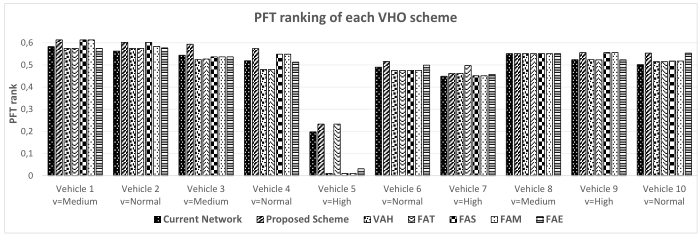 50
Study of a Simulation Snapshot- Results
The user's satisfaction grade after the execution of each VHO scheme.






The proposed approach achieves higher satisfaction grades than the existing schemes.
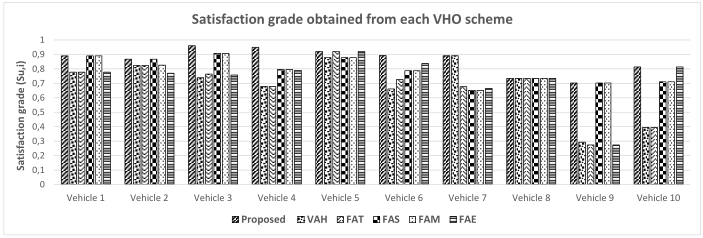 51
24 Hours Simulation Results
The average PFT rankings of each VHO scheme, where the entire 39807 vehicles are considered:






The proposed scheme accomplishes higher ranking than the other schemes. 
The VAH scheme accomplishes the lower ranking.
It does not consider either QoS related parameters, or operator policy related parameters. 
The rest schemes accomplish intermediate results.
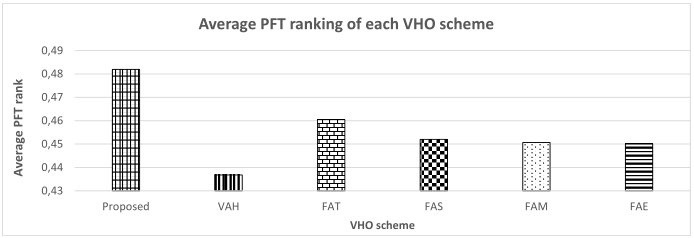 52
24 Hours Simulation Results
The proposed approach accomplishes the highest average values, compared to the rest VHO schemes.










Less VHOs imply less network signaling overhead in both user and operator sides.
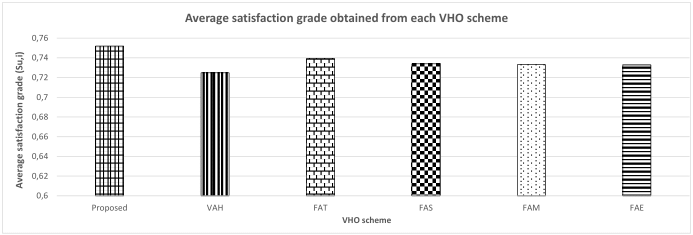 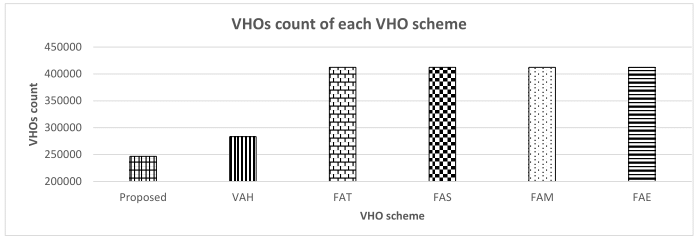 53
Conclusions - Resource Manipulation
Resource Manipulation.
FLSA-CC cross carrier downlink scheduler.
Performance evaluation against other scheduling algorithms.
In a cloud assisted SDN architecture.
LTE-A network with relay nodes.
FLSA-CC achieves better performance in terms of PLR, attainable throughput and fairness.
Mobility Management.
The proposed scheme outperforms existing VHO management algorithms in terms of:
The ranks of the selected networks. 
The user satisfaction grade.
The HOs count.
Future Work?
VHO Execution.
54
Publications
Journals
Emmanouil Skondras, Angelos Michalas, Dimitrios D. Vergados, “Mobility Management on 5G Vehicular Cloud Computing Systems”, Vehicular Communications Journal, Elsevier, vol. 16, pp. 15-44, April 2019
Emmanouil Skondras, Aggeliki Sgora, Angelos Michalas, Dimitrios D. Vergados, “An analytic network process and trapezoidal interval-valued fuzzy technique for order preference by similarity to ideal solution network access selection method”, International Journal of Communication Systems (IJCS), Wiley, September 2014
Emmanouil Skondras, Konstantina Siountri, Angelos Michalas, Dimitrios D. Vergados, “Personalized Real-Time Virtual Tours in Places with Cultural Interest”, International Journal of Computational Methods in Heritage Science (IJCMHS), IGI Global, vol. 3, issue 1, January 2019
Book Chapters
Emmanouil Skondras, Angelos Michalas, Malamati Louta, George Kouzas, “Personalized Multimedia Web Services in Peer to Peer Networks Using MPEG-7 and MPEG-21 Standards”, Studies in Computational Intelligence – Semantic Hyper/Multimedia Adaptation, Volume 418/2013 (book chapter), pp. 361-383, Springer-Verlag Berlin Heidelberg, 2013
Conferences
Emmanouil Skondras, Eirini Zoumi, Angelos Michalas, Dimitrios D. Vergados, “A Network Selection Algorithm for supporting Drone Services in 5G Network Architectures”, Wireless Telecommunications Symposium (WTS), New York, USA, April 9-12, 2019
Emmanouil Skondras, Angelos Michalas, Dimitrios D. Vergados, “A Survey on Medium Access Control Schemes for 5G Vehicular Cloud Computing Systems”, Global Information Infrastructure and Networking Symposium (GIIS), Thessaloniki, Greece, October 23-25, 2018
Emmanouil Skondras, Angelos Michalas, Nikolaos Tsolis, Dimitrios D. Vergados, “A Network Selection Scheme with Adaptive Criteria Weights for 5G Vehicular Systems”, International Conference on Information, Intelligence, Systems and Applications (IISA), Zakynthos, Greece, July 23-25, 2018
55
Publications
Conferences (cont.)
Emmanouil Skondras, Angelos Michalas, Nikolaos Tsolis, Dimitrios D. Vergados, “A VHO Scheme for supporting Healthcare Services in 5G Vehicular Cloud Computing Systems”, Wireless Telecommunications Symposium (WTS), Phoenix, Arizona, USA, April 18-20, 2018
Emmanouil Skondras, Angelos Michalas, Nikolaos Tsolis, Aggeliki Sgora, Dimitrios D. Vergados, “A Network Selection Scheme for Healthcare Vehicular Cloud Computing Systems”, International Conference on Information, Intelligence, Systems and Applications (IISA), Larnaka, Cyprus, August 28-30, 2017
Emmanouil Skondras, Angelos Michalas, Aggeliki Sgora, Dimitrios D. Vergados, “A Vertical Handover management scheme for VANET Cloud Computing systems”, IEEE Symposium on Computers and Communications (ISCC), Heraklion, Crete, Greece, July 3-6, 2017
Emmanouil Skondras, Angelos Michalas, Aggeliki Sgora, Dimitrios D. Vergados, “QoS aware scheduling in LTE-A networks with SDN control”, International Conference on Information, Intelligence, Systems and Applications (IISA), Chalkidiki, Greece, July 13-15, 2016
Emmanouil Skondras, Angelos Michalas, Aggeliki Sgora, Dimitrios D. Vergados, “A downlink scheduler supporting real time services in LTE cellular networks”, International Conference on Information, Intelligence, Systems and Applications (IISA), Ionian University, Corfu, Greece, July 6-8, 2015
Emmanouil Skondras, Angelos Michalas, Aggeliki Sgora, Dimitrios D. Vergados, “A QoS Aware Three Level Scheduler for the LTE Downlink”, Wireless Telecommunications Symposium (WTS), Poster Paper, New York, USA, April 15-17, 2015
Konstantina Siountri, Emmanouil Skondras, Theodoros Mavroeidakos, Dimitrios D. Vergados, “The Convergence of Blockchain, Internet of Things (IoT) and Building Information Modeling (BIM): The smart museum case”, Wireless Telecommunications Symposium (WTS), New York, USA, April 9-12, 2019
Konstantina Siountri, Emmanouil Skondras, Dimitrios D. Vergados, Christos-Nikolaos Anagnostopoulos, “The Revival of Back-Filled Monuments through Augmented Reality (AR)”, Visual Heritage Congress, Vienna, Austria, November 12-15, 2018 
Konstantina Siountri, Emmanouil Skondras, Dimitrios D. Vergados, “A Delivery Model for Cultural Heritage Services in Smart Cities Environments”, Euro-Mediterranean Conference (EUROMED), Springer, pp.279-288, Nicosia, Cyprus, October 29-November 3, 2018
Emmanouil Skondras, Konstantina Siountri, Angelos Michalas, Dimitrios D. Vergados, “A Route Selection Scheme for supporting Virtual Tours in Sites with Cultural Interest using Drones”, International Conference on Information, Intelligence, Systems and Applications (IISA), Zakynthos, Greece, July 23-25, 2018
56
Thank you for your attention 
Questions ?
57
The Middle & Lower Levels
The middle level uses a CC version of MLWDF in each TTI. 
Realizes improved resource distribution among the real time flows.
In comparison with the FLS scheduler which at the second level uses the non-QoS aware PF.
The lower level uses a CC version of the PF.
Allocates the remaining RBs of each TTI to real time and best effort flows.
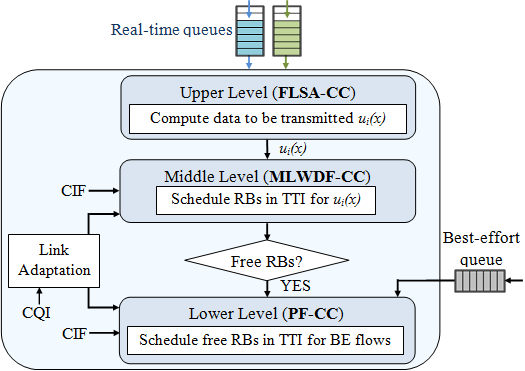 58
The Upper Level
Uses the formula of FLS.
To estimate the quota ui(x) of data that the ith real time flow should transmit in each xth TTI, to succeed its QoS constraints. 




The FLSA-CC estimates the coefficient value ci(n) using formula:


    where N is the number of aggregated component carriers.
ui(x) quota is estimated in each xth TTI of a frame.
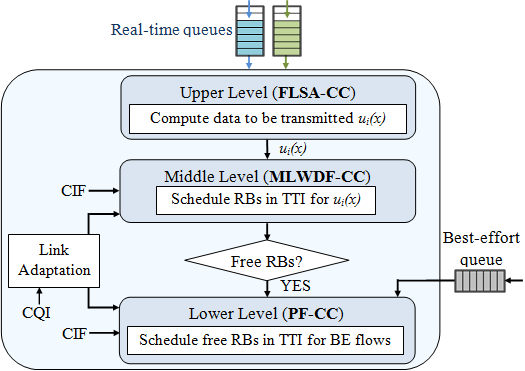 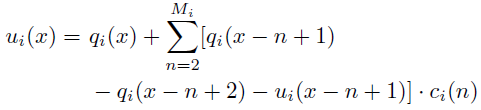 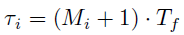 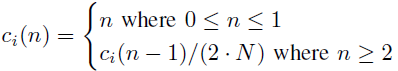 59
VoIP and Video packet loss ratio
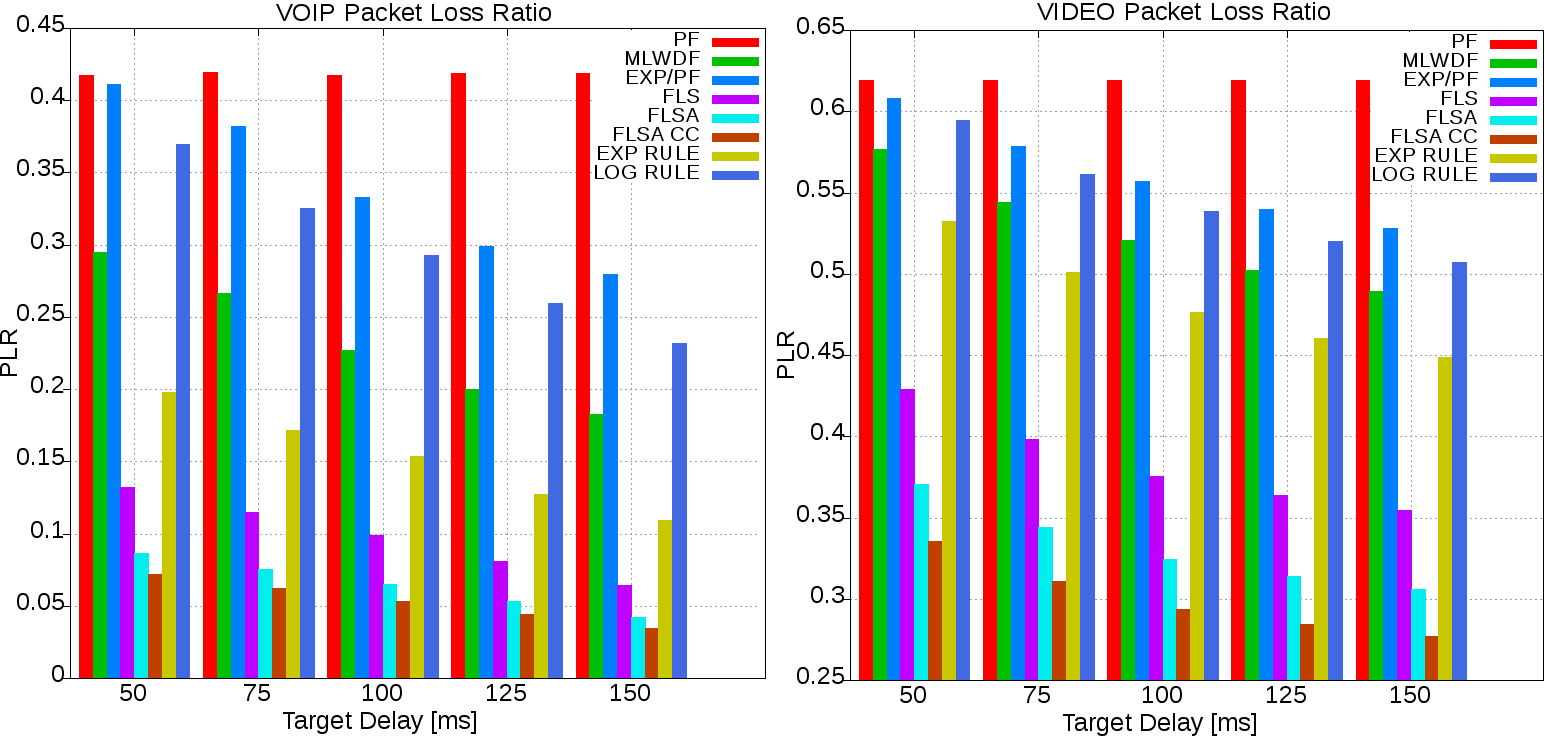 The impact of the target delay parameter for the case of having 100 users per RN.
FLSA-CC accomplishes lower PLR independent of the target delay parameter.
Considered target delays: 100ms for VoIP and 150ms for video flows, as determined by the LTE QoS class specifications.
FLSA-CC results in a lower PLR than the rest of the algorithms.
60
Jain Fairness Index
61
Mobility Management -Introduction
Vehicular users should always obtain connectivity to the most appropriate network access technology. 
According to the requirements of their services, as well as the operators' policies.
Mobility Management as a Service (MMaaS).
It could be applied to accomplish mobility management operations by the Cloud infrastructure. 
It allows the creation of a Mobility Instance (MI) for each vehicular user. 
Which could be considered as a service that manipulates user mobility. 
In this way, the user equipment resources will have decreased workload and consume reduced energy.
62
The Equalized Universe Method (EUM)
The Equalized Universe Method (EUM) creates IVFNs with their centroids equally spaced along a predefined domain of values. 
Specifically, the values of the ith IVPFN are calculated as follows:




Umin and Umax are the minimum and maximum value of the domain.
c represents the number of the IVPFNs created. 
                            and          are defined by the user.
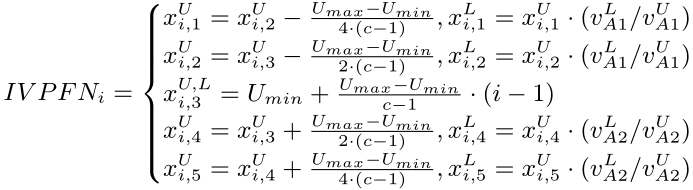 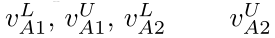 63
System Setup: Definition of the linguistic terms and the corresponding IVPFNs
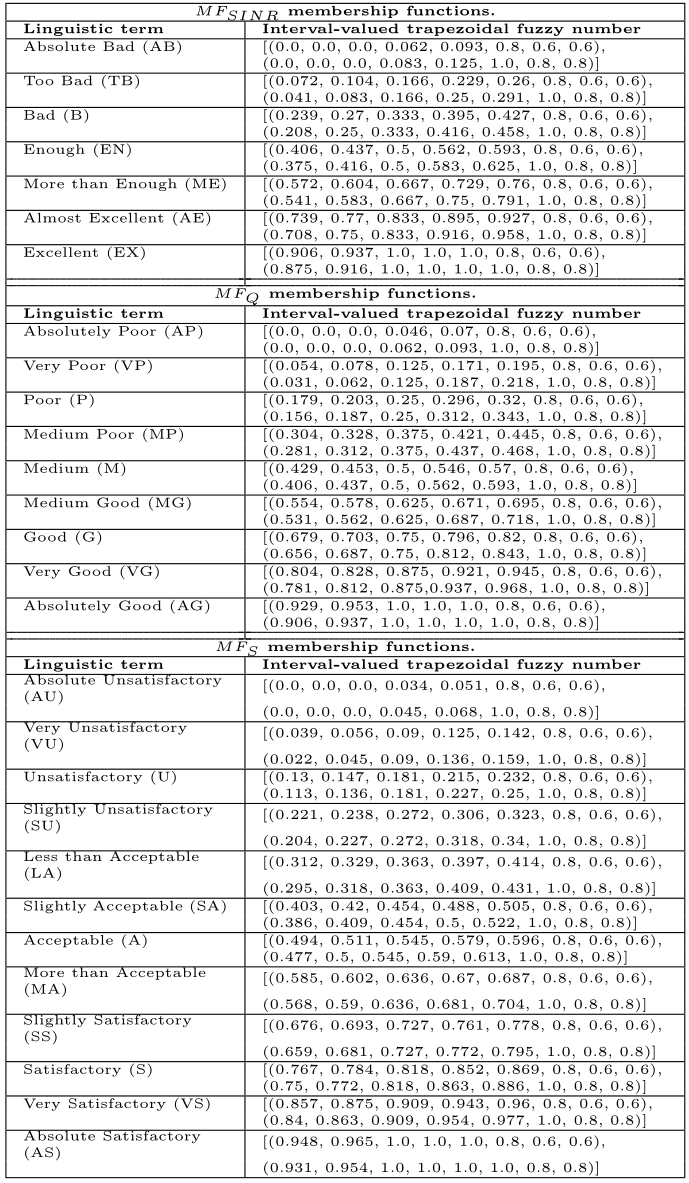 For the fuzzy representation of the SINRu,i, Qu,i and Su,i respectively. 
Created using the Equalized Universe Method (EUM) method.
They are equally distributed inside the domain [Umin, Umax] = [0, 1].
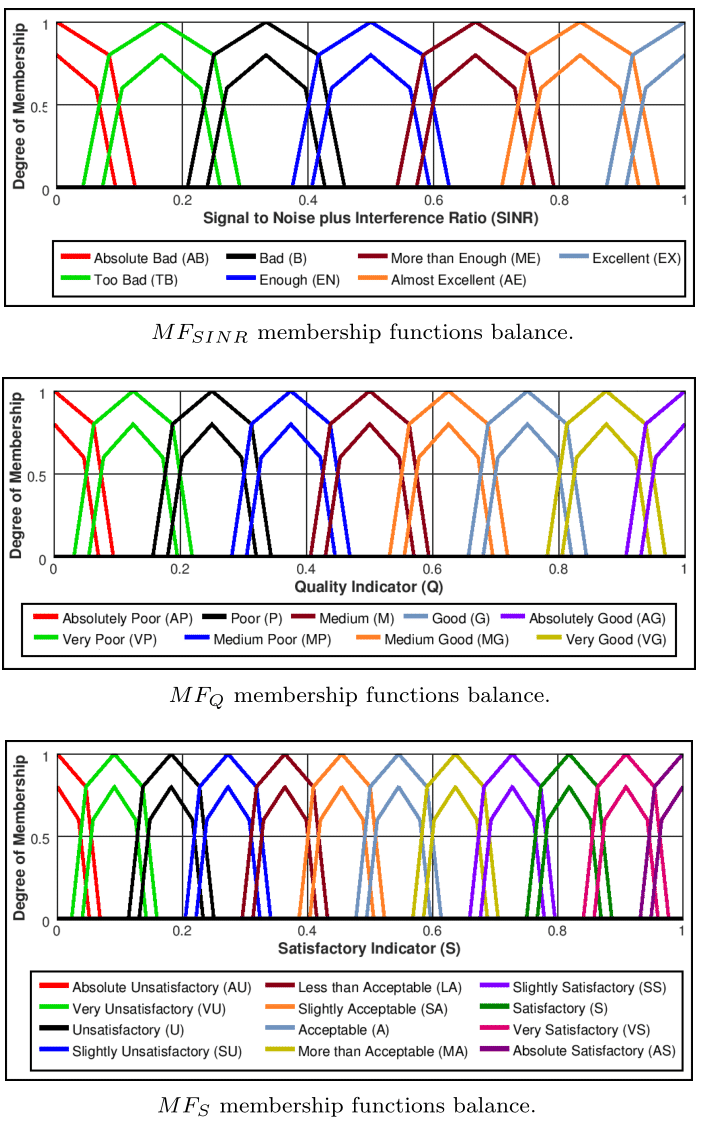 64
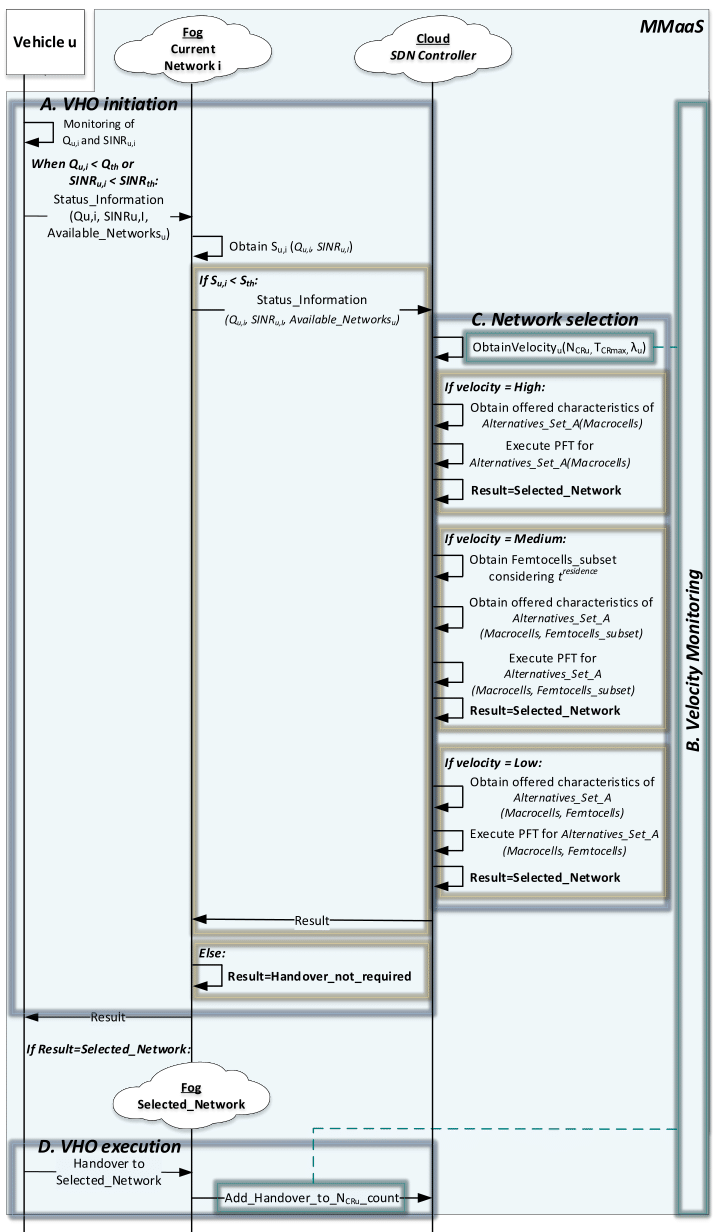 The Proposed Mobility Management Scheme
VHO Initiation is executed in the Fog.
Both the Fog and the Cloud cooperate to accomplish the Velocity Monitoring process. 
Network Selection is executed in the Cloud. 
The vehicle is informed through the Fog, to make a handover to the selected network.
65
Velocity Monitoring
During the entire vehicle movement:
Its velocity is monitored by the Fog-Cloud infrastructure. 
An enhanced version of the Mobility State Estimation (MSE) model defined in 3GPP LTE Release 11 is used to estimate vehicles' velocity. 
It considers the number of handovers or reselections (NCRu) performed by a vehicle during a sliding time window (TCRmax). 
The vehicle is categorized into one of three velocity states, namely the Normal, the Medium and the High.
Considering the NCRMedium and NCRHigh thresholds with NCRMedium < NCRHigh. 
The more handovers the vehicle performs during the TCRmax period, the faster the vehicle is moving. 
According to LTE specifications:
In heterogeneous network environments including both Macrocells and Femtocells:
The default TCRmax value is 120 seconds. 
The default NCRMedium and NCRHigh values are equal to 10 and 16 handovers, respectively.
66
Simulation Setup - Network Specifications
Network specifications are expressed using linguistic terms.







Crisp values of network QoS characteristics are converted into linguistic terms.
Which correspond to specific ranges of values per service type. 
Indicatively, the following table illustrates the mapping between ranges of network QoS characteristics values and the respective linguistic terms for the VoIP service.
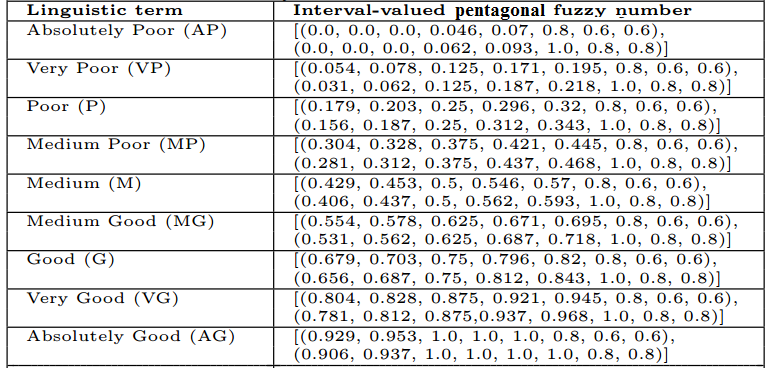 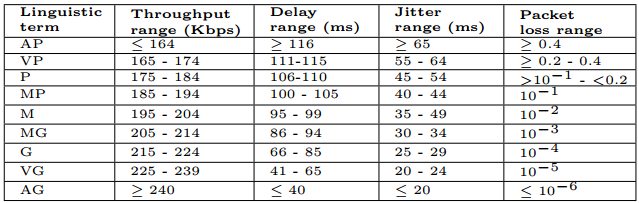 67
Computational Complexity of the Proposed Approach
The VHO initiation subprocess requires constant time to complete its tasks resulting in O(1).
By performing simple checks against predefined thresholds. 
The network selection phase introduces a O(n2) complexity.
Due to the weighting and normalization of n x m decision matrices. 
Similar complexities are introduced by other handover algorithms proposed in the research literature. 
The novelty in our approach is that most of the computational complexity is performed at the Cloud/Fog infrastructure.
68
PF-ANP Example- Network selection
Then, these pairwise comparison decision matrices are used to evaluate the priority vectors of criteria and form the supermatrix per service type and SLA
Subsequently, the weighted supermatrices and finally the limited supermatrices are obtained. 
Indicatively, for the SLA1 NAV service, the initial supermatrix:
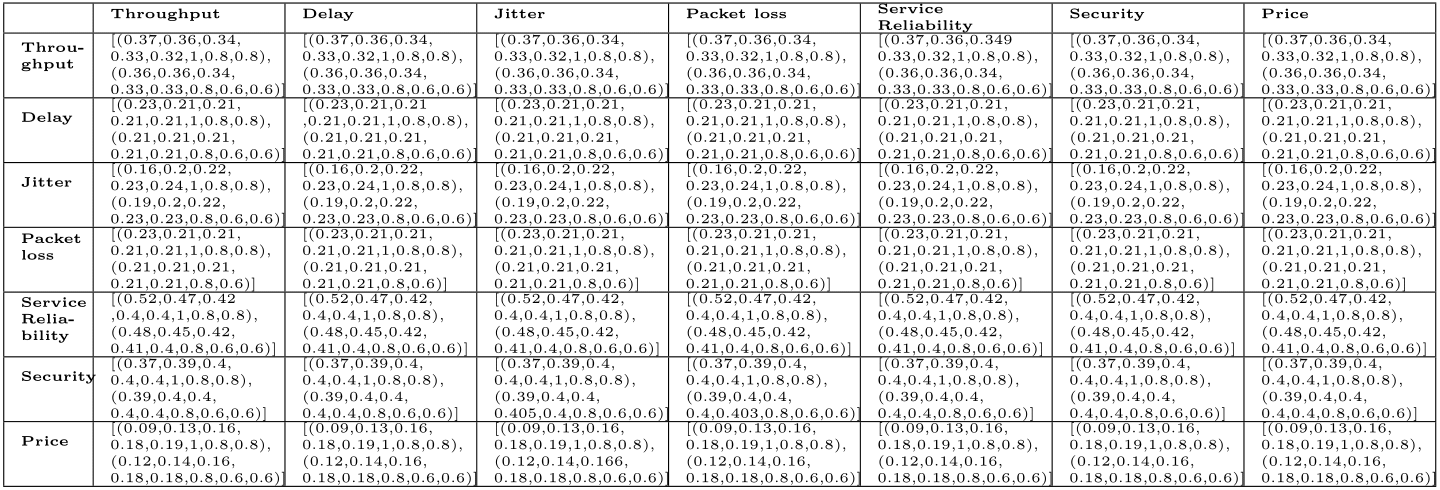 69
PF-ANP Example- Network selection
Then, these pairwise comparison decision matrices are used to evaluate the priority vectors of criteria and form the supermatrix per service type and SLA
Subsequently, the weighted supermatrices and finally the limited supermatrices are obtained. 
Indicatively, for the SLA1 NAV service, the weighted supermatrix:
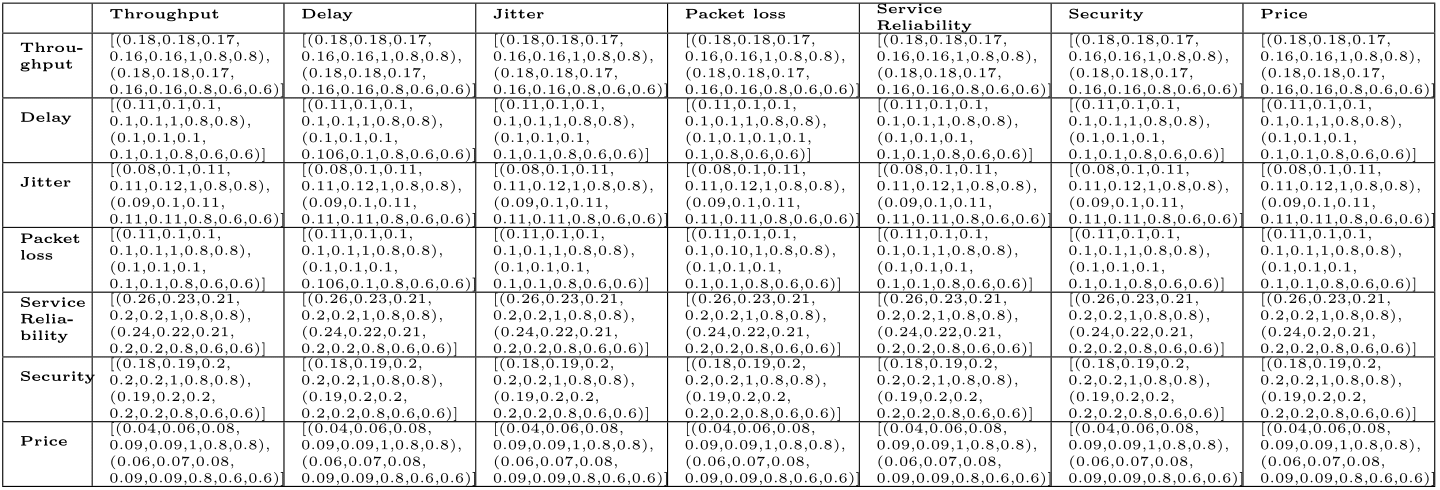 70
PF-ANP Example- Network selection
Then, these pairwise comparison decision matrices are used to evaluate the priority vectors of criteria and form the supermatrix per service type and SLA
Subsequently, the weighted supermatrices and finally the limited supermatrices are obtained. 
Indicatively, for the SLA1 NAV service, the limited supermatrix:
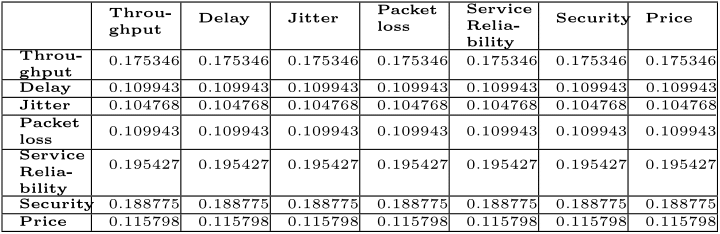 71
Simulation Setup
Summary of the simulation parameters:
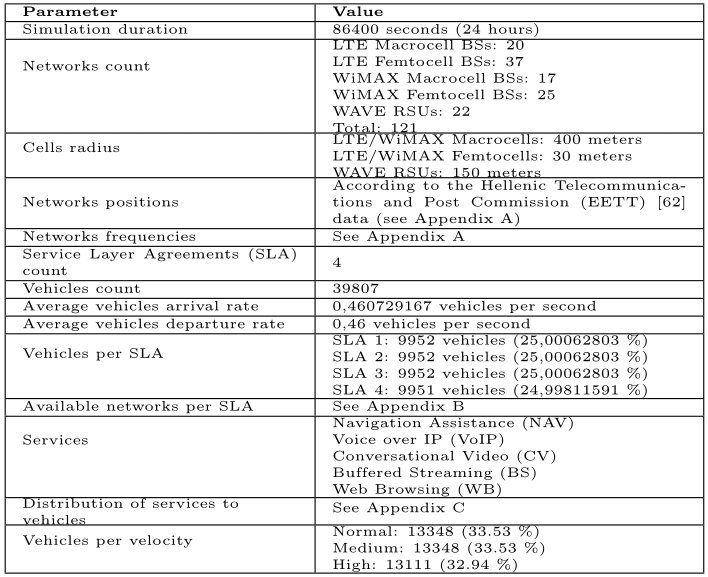 72
Simulation Setup - Vehicles Distribution
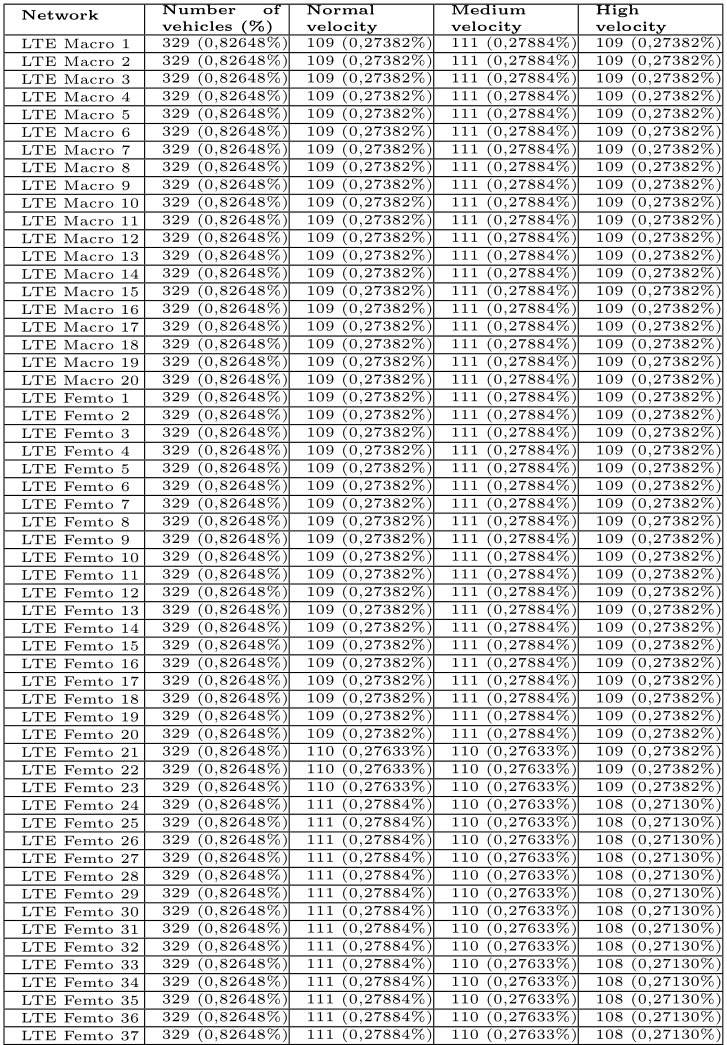 The number of vehicles that start their movement from each LTE network and  their corresponding velocities.
73
Simulation Setup - Vehicles Distribution
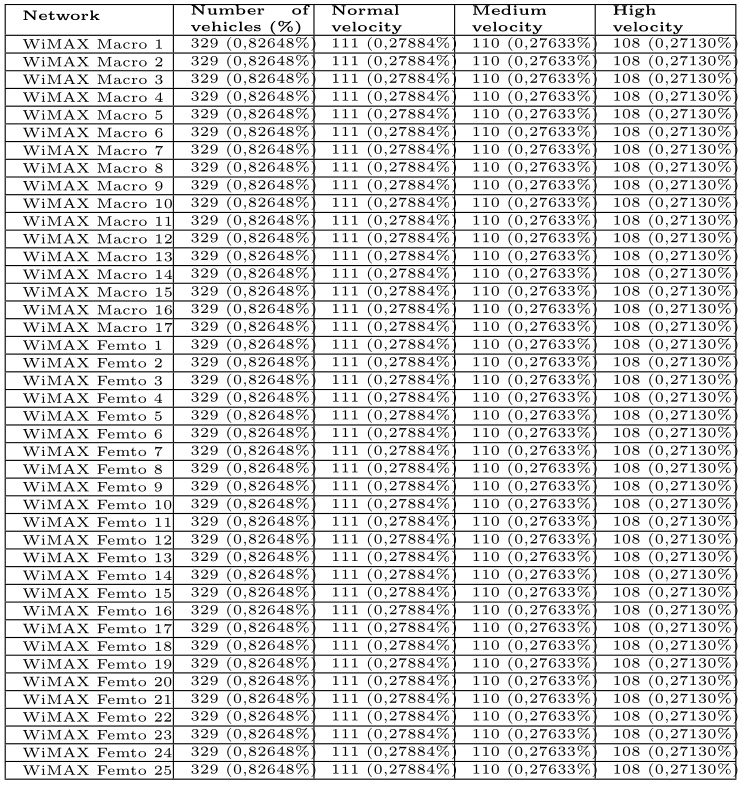 The number of vehicles that start their movement from each WiMAX network and their corresponding velocities.
74
Simulation Setup - Vehicles Distribution
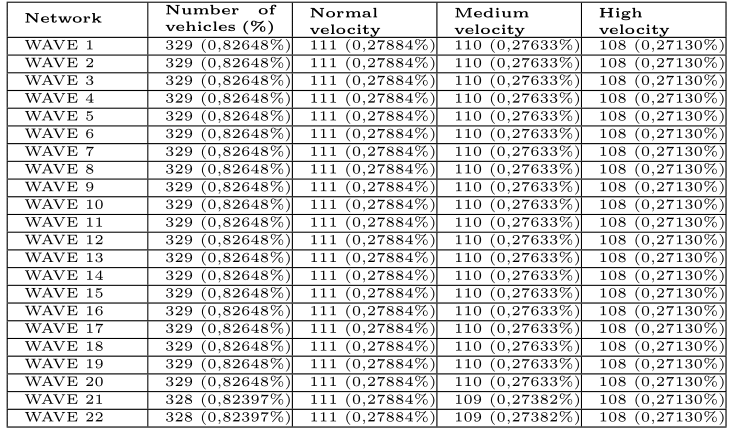 The number of vehicles that start their movement from each WAVE network and their corresponding velocities.
75
Simulation Setup - Vehicles Distribution
76